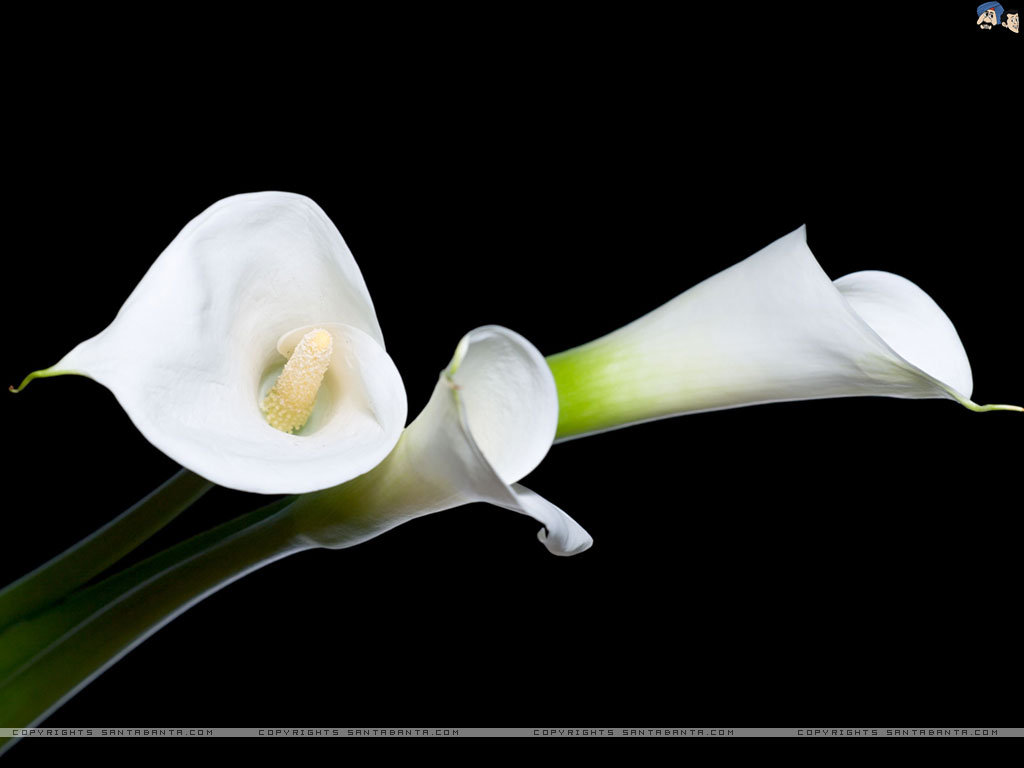 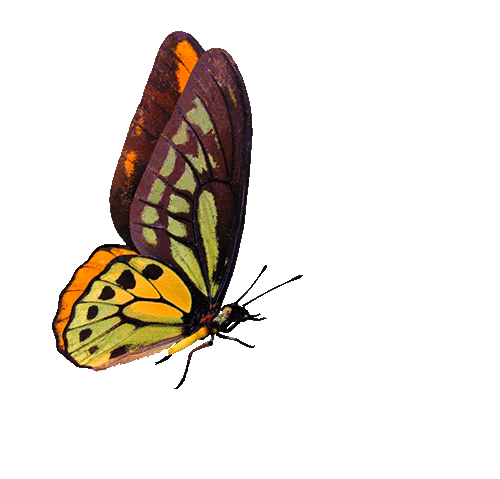 Welcome dear students.
Welcome dear students
[Speaker Notes: This is a welcome slide.]
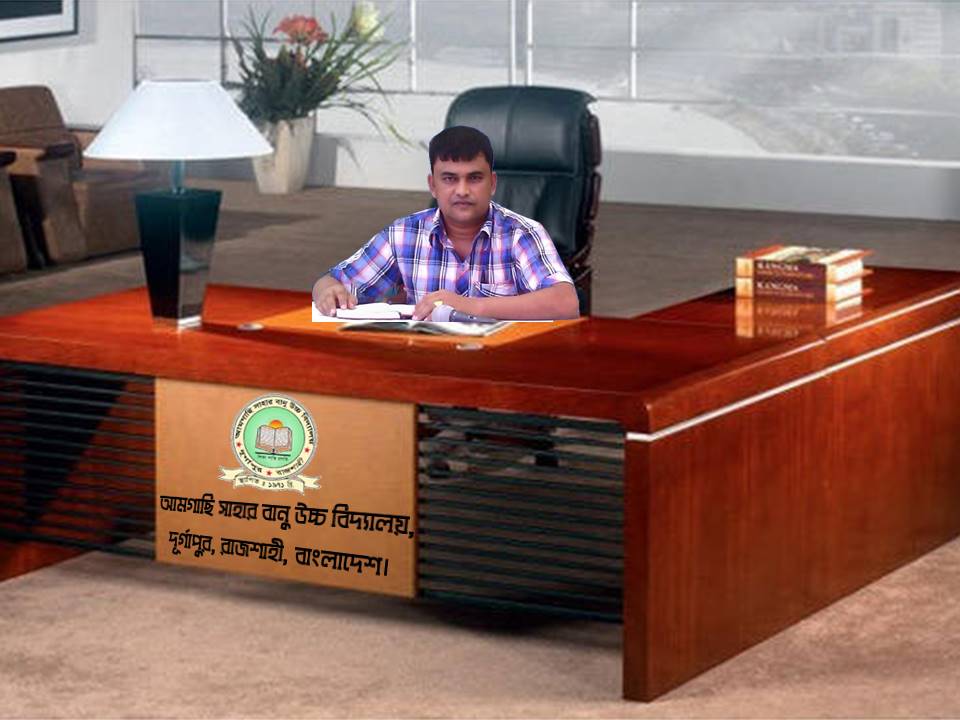 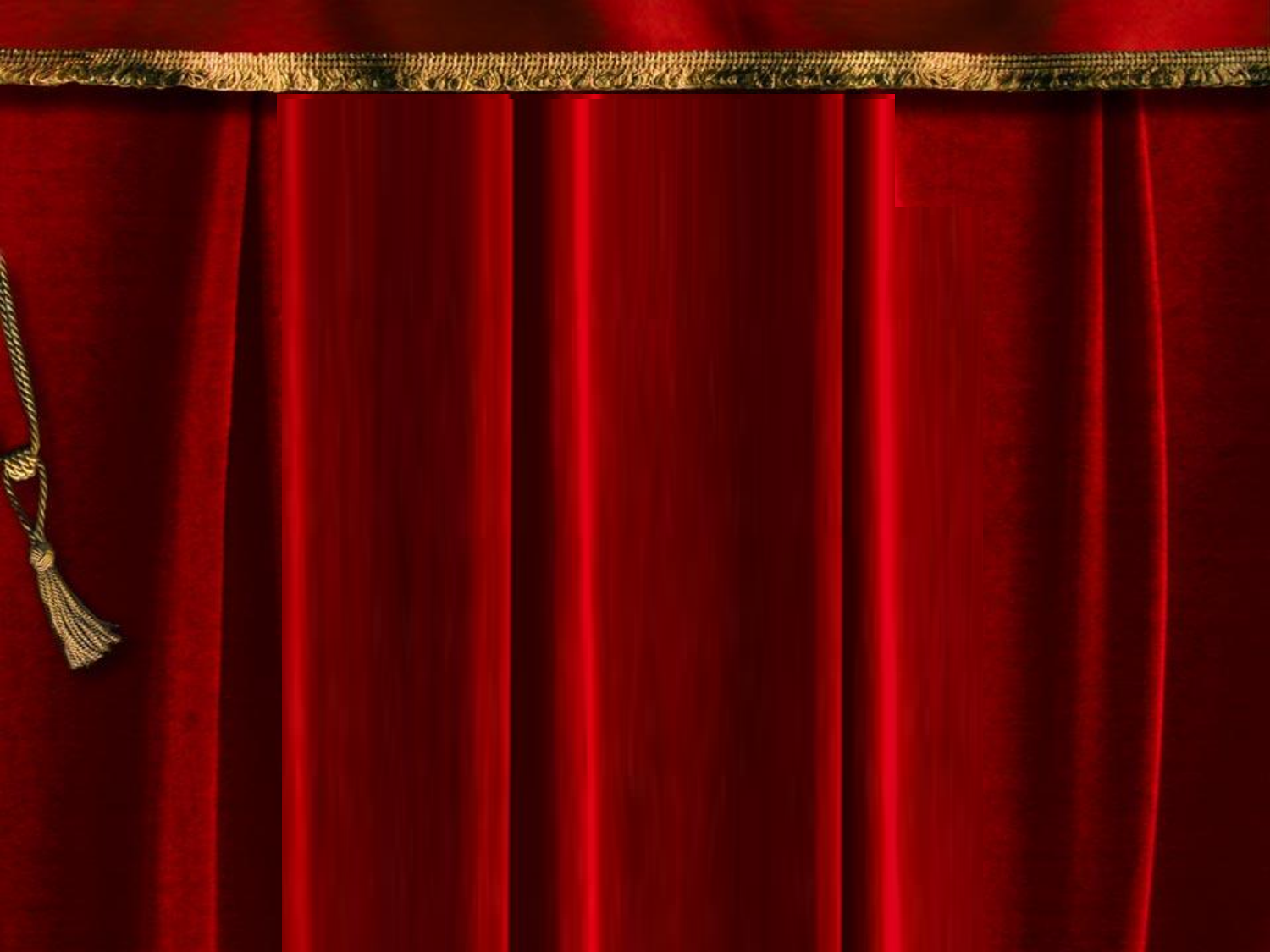 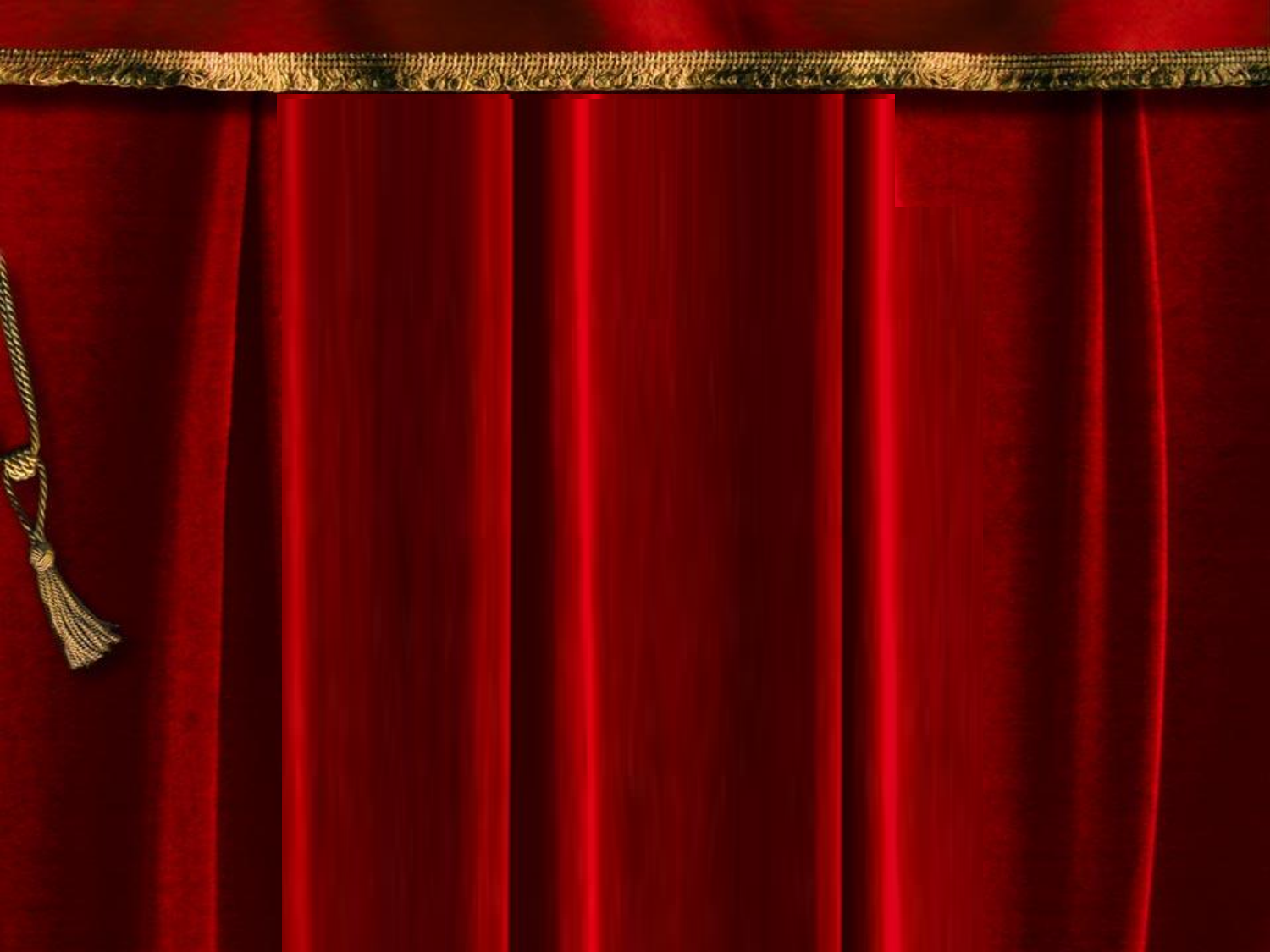 Introduction
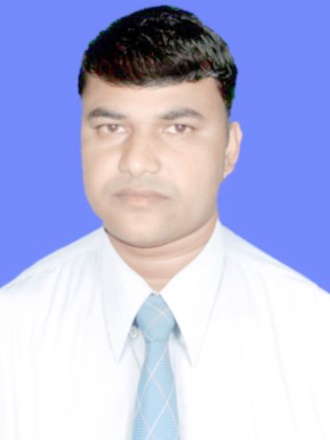 On-line Class
Presented by:
Md. Sukur Uddin
(Saajal Raj)
Assistant Teacher
Amgachhi Shaher Banu High School
Durgapur, Rajshahi, Bangladesh.
Cell: +8801721913872
E-mail: saajalahmed@gmail.com
Class: Nine-Ten
Subject: English  2nd Paper
Dated: 21. 09. 2020
[Speaker Notes: Identity of the teacher & class as well as subject]
Look at the pictures and think about these.
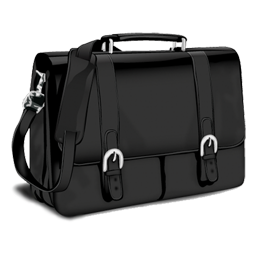 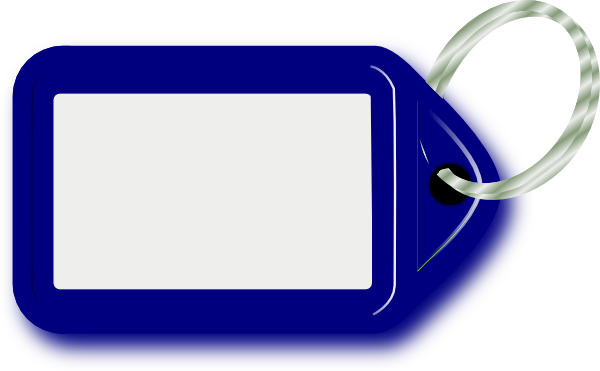 Bag
Tag
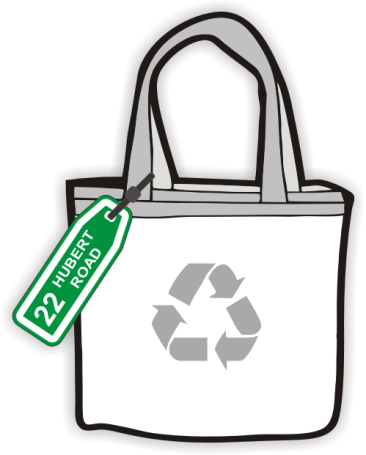 A bag with a tag.
[Speaker Notes: To show actual meaning of Tag (Tag means to add something with other thing).]
Our To-day’s Topic is
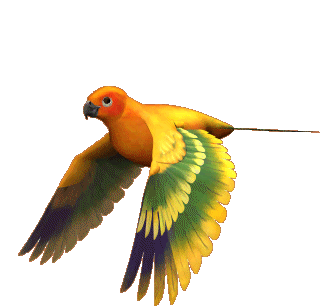 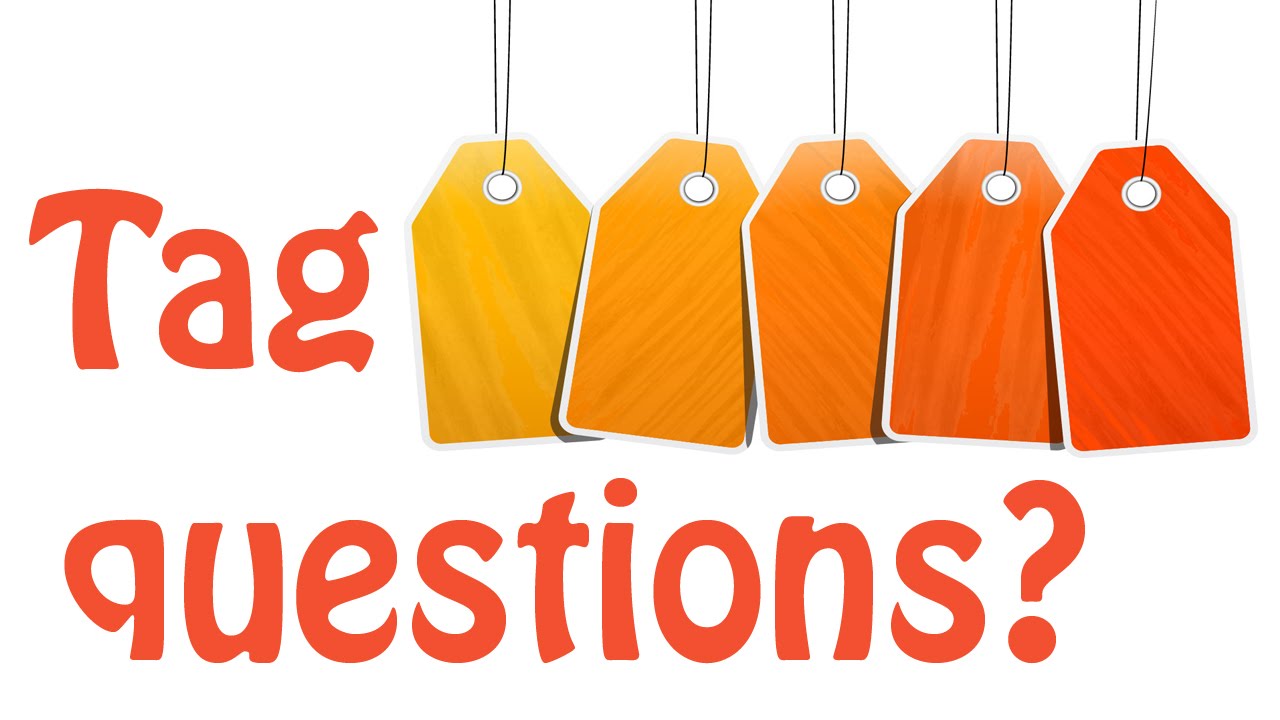 Learning outcomes
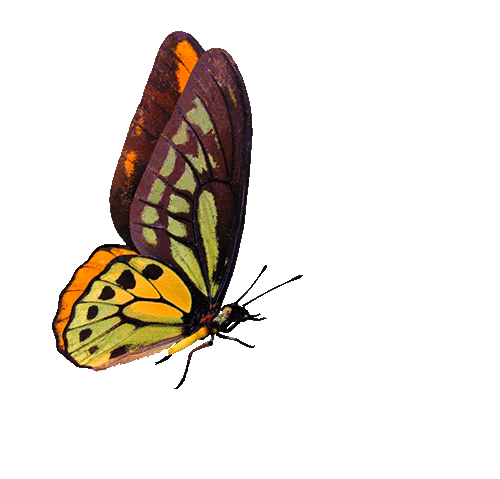 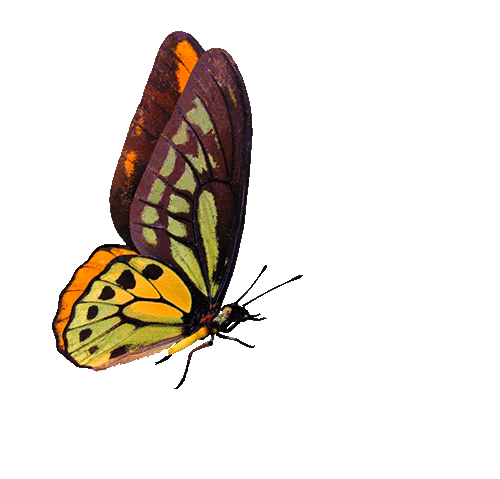 At the end of the lesson, we will be able to—
Tell the definition of Tag Question
Define right Tag operator easily
Describe some important rules and practice
Click
Definition
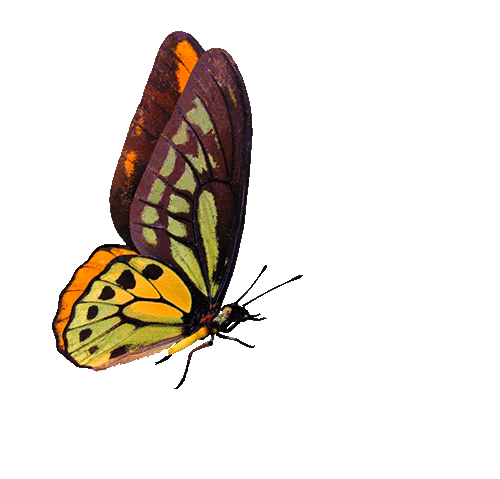 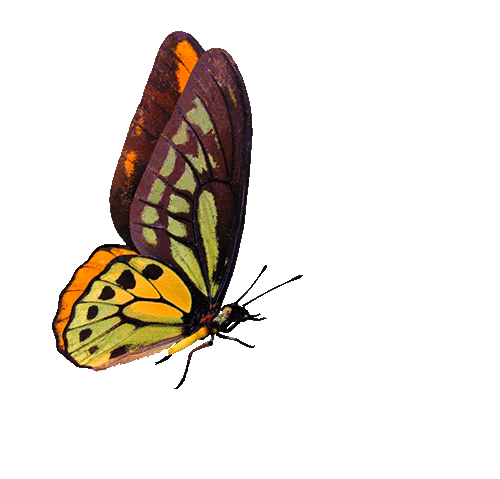 A tag question is a question
 that is added at the end of a statement 
to make sure the information 
is correct or to seek agreement.
Click
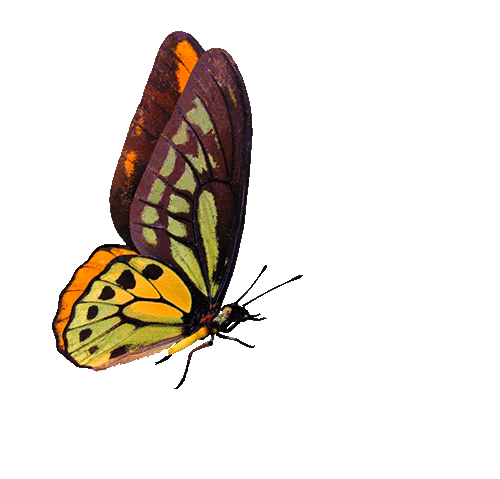 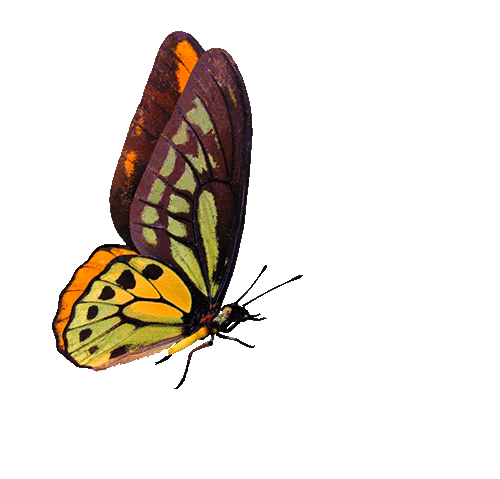 Right Tag Operator
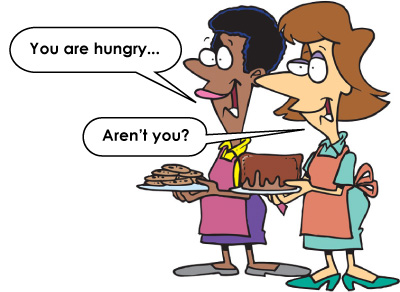 Click
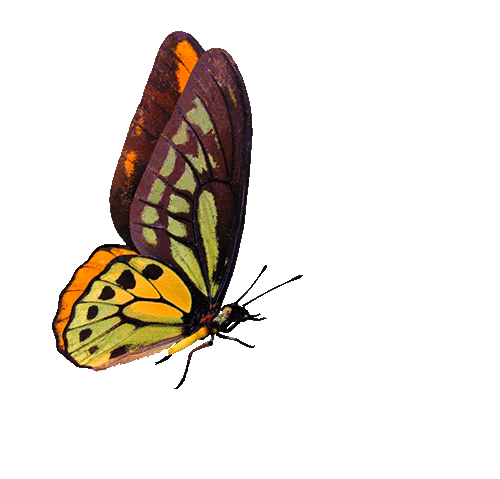 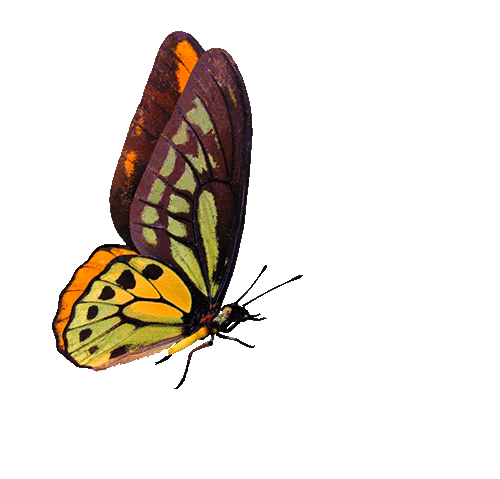 Right Tag Operator
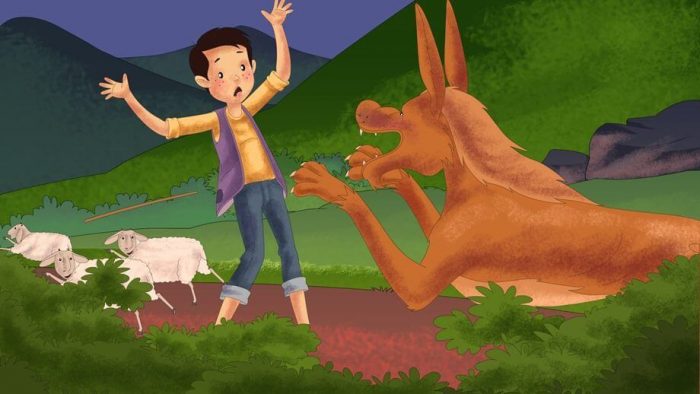 He is a liar, isn’t he?
Click
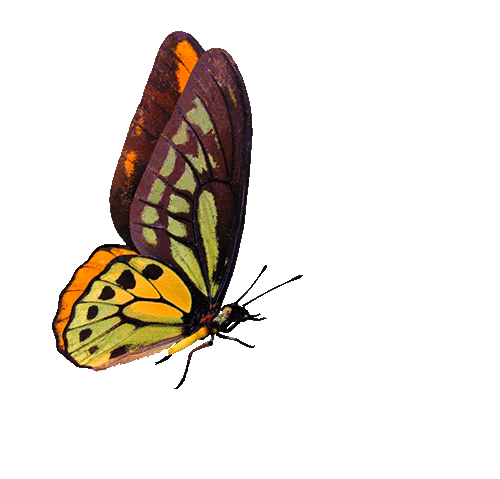 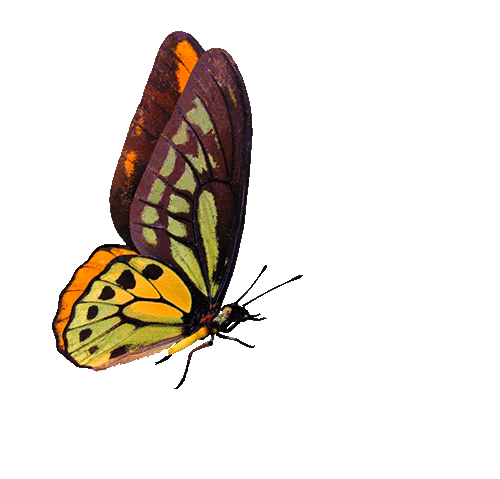 Right Tag Operator
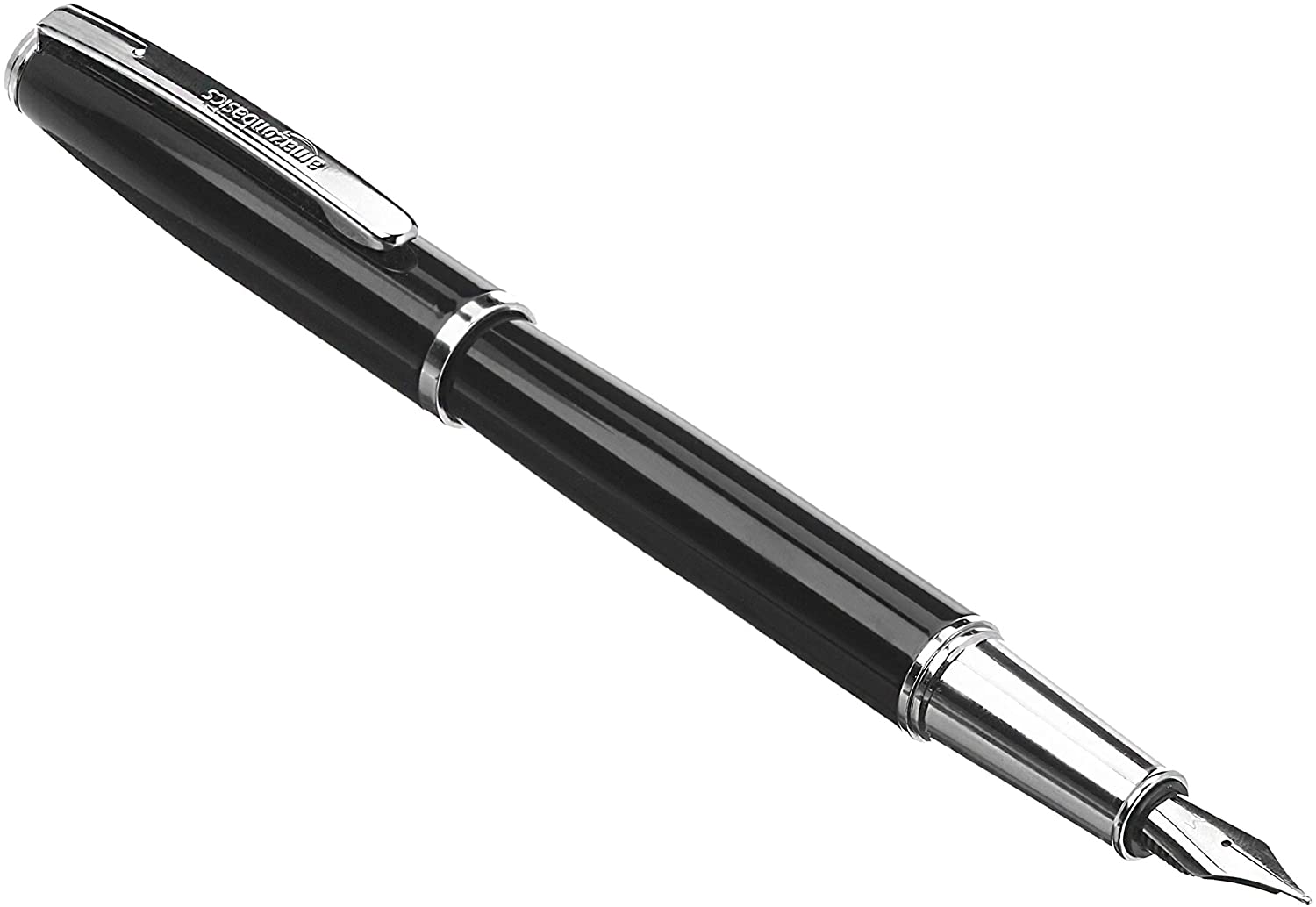 This is a nice pen, isn’t it?
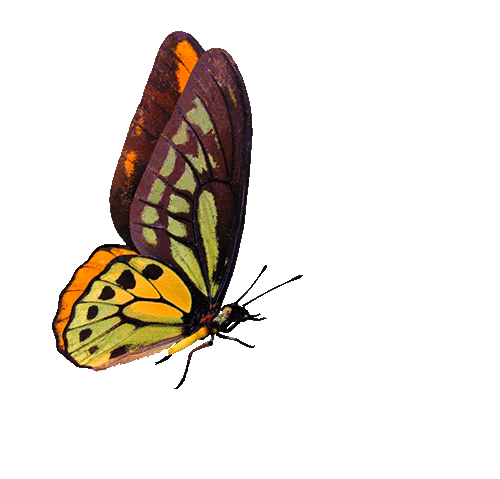 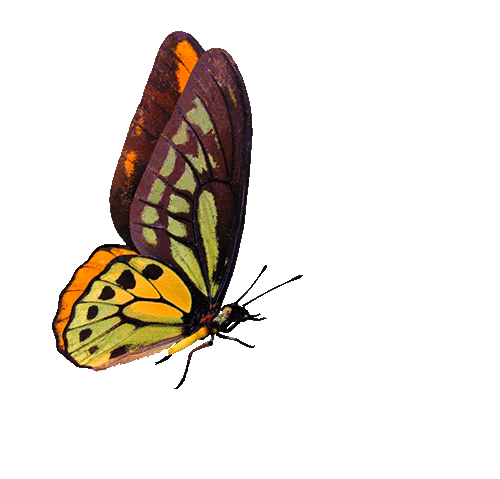 Some important Figures
Click
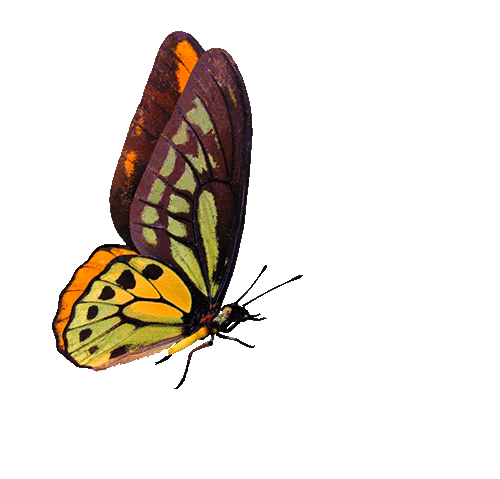 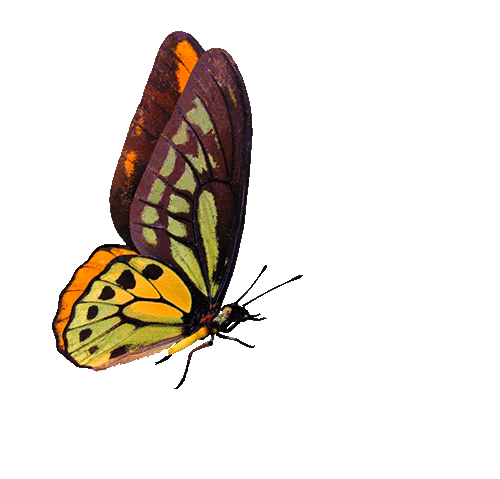 Some more important Figures
Click
Some important rules
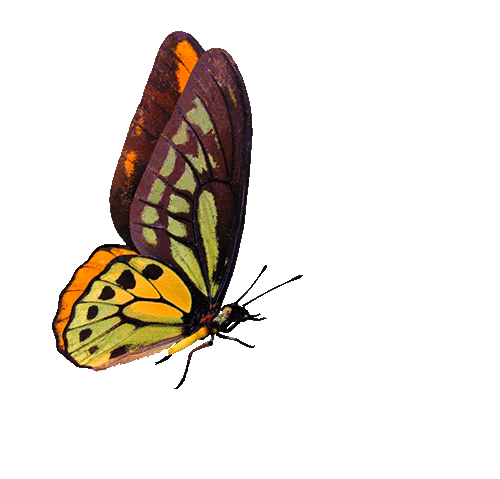 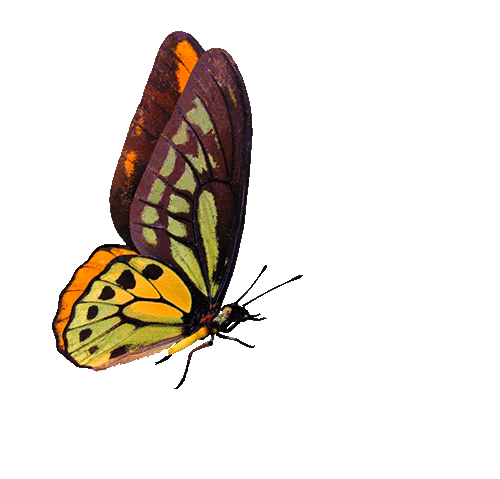 Rule-1
If the statement part is affirmative, tag part will be negative;
If the statement part is negative, tag part will be affirmative
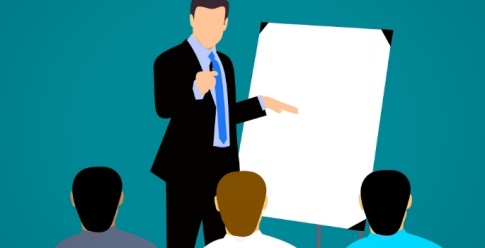 He is a teacher, isn’t he?
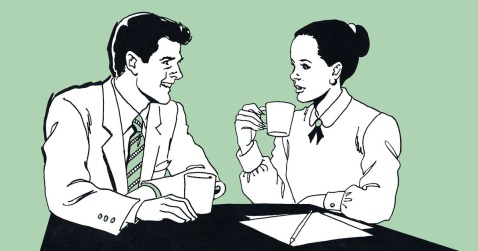 You have not done the work, have you?
Click
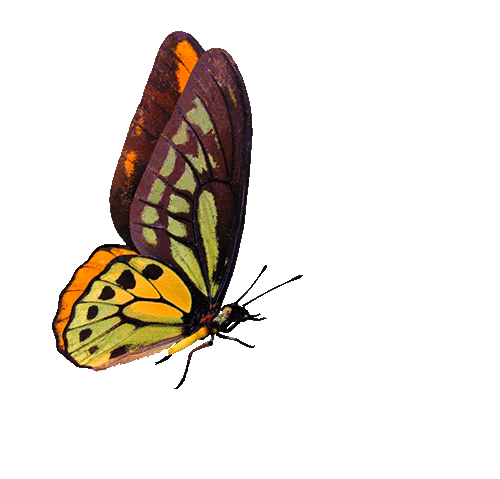 Rule-2
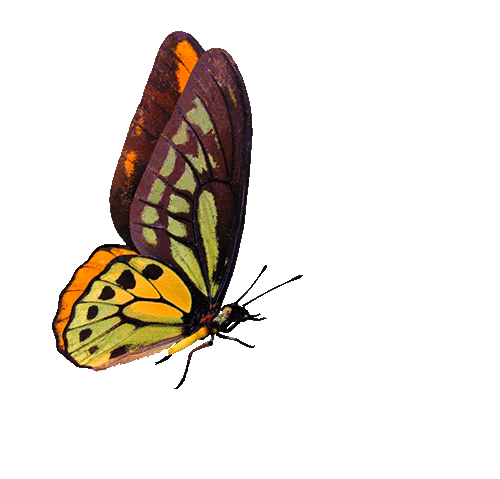 If the subject of statement is noun, 
 the operator of tag will be pronoun.
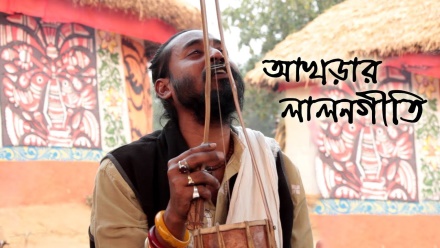 Tutul Bhero is a great singer, isn’t he?
Click
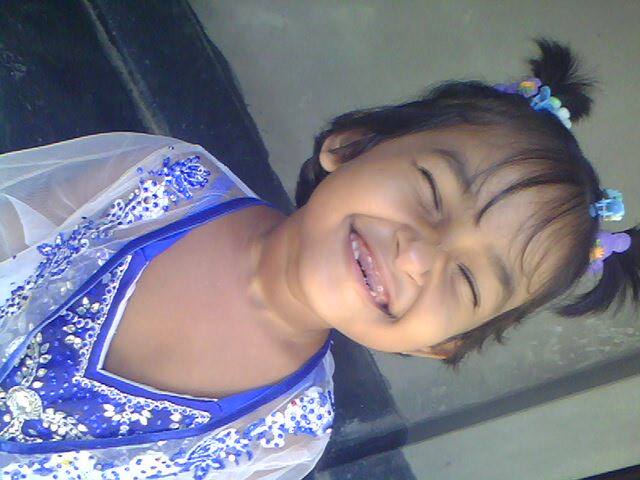 Hi, I’m Shishir
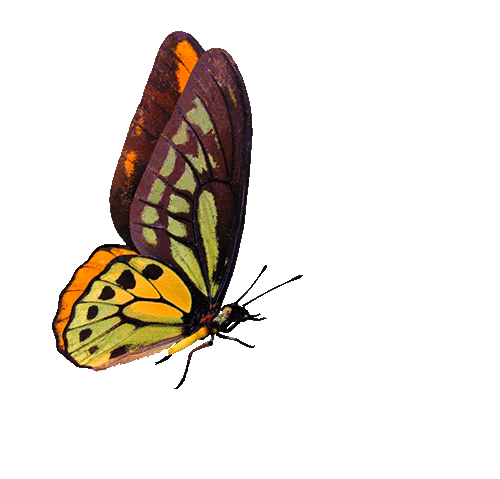 Shishir is a good girl, isn’t she?
Click
Books
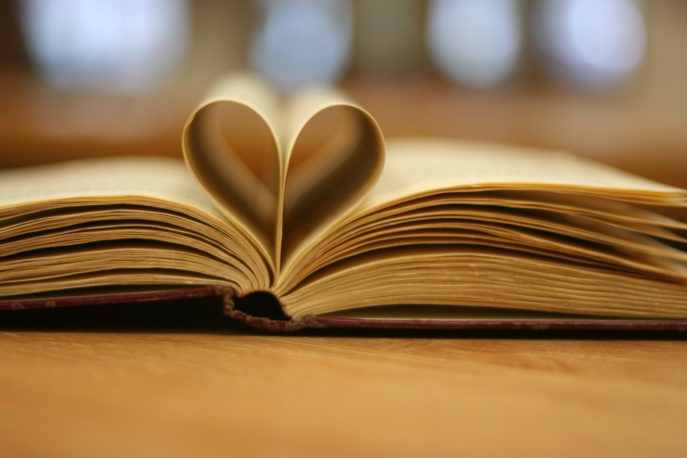 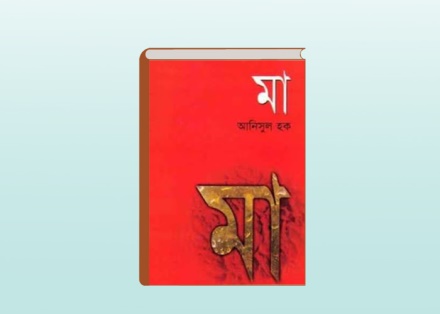 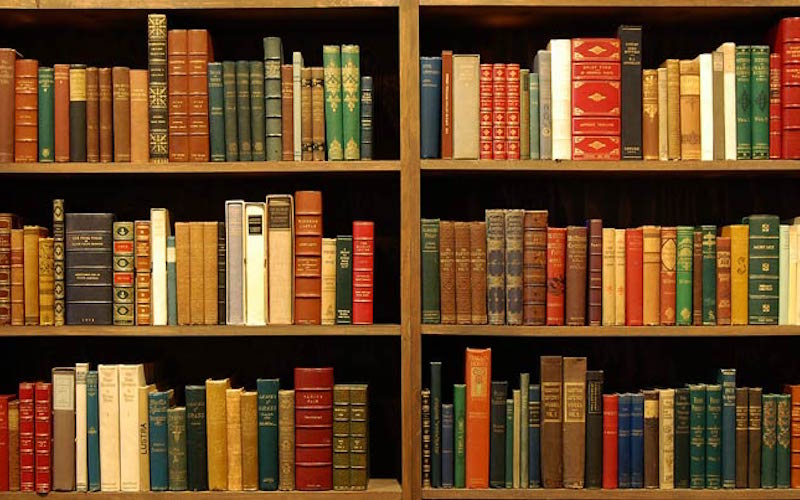 The Book is very popular, isn’t it?
Books are our best friend, aren’t they?
Click
Rule-3
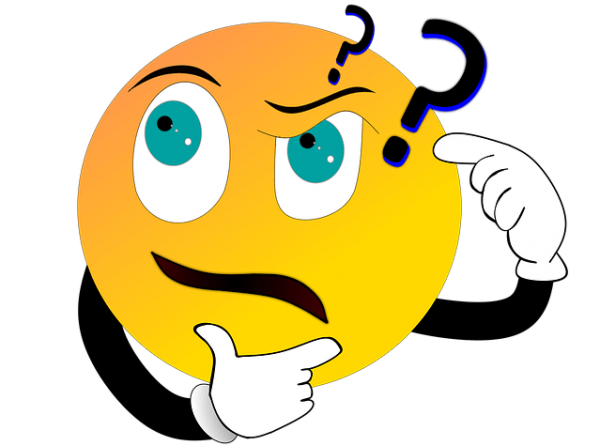 If the main verb of statement is base form, verb of Tag part will be ‘do’
If the main verb of statement adds ‘s or es’, verb of Tag will be ‘does’
If the main verb of statement is past form, the verb of tag will be ‘did’
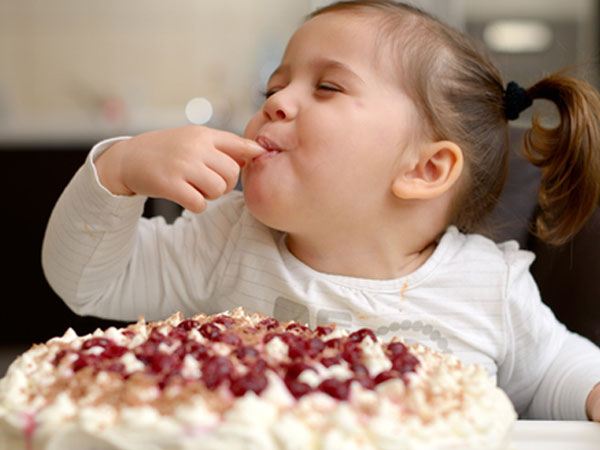 Hey, Look at me…
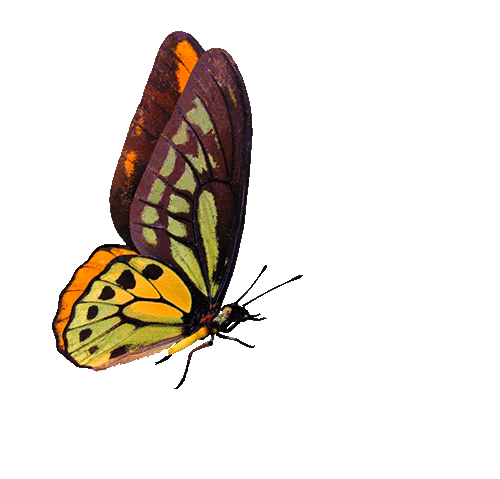 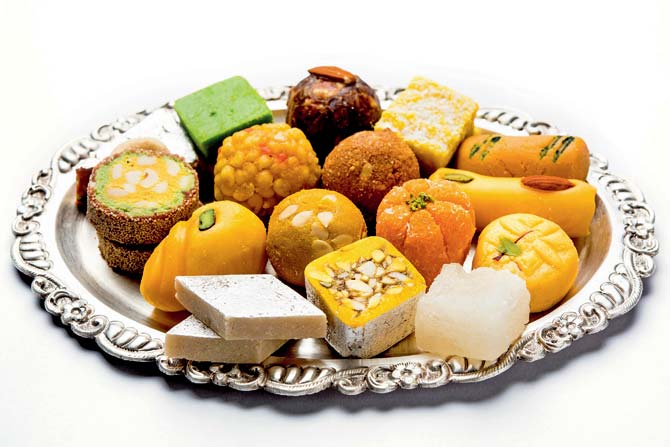 I like sweets, don’t I?
Structure: Sub:+PV(base form)+…………….+,+ don’t+sub:+?
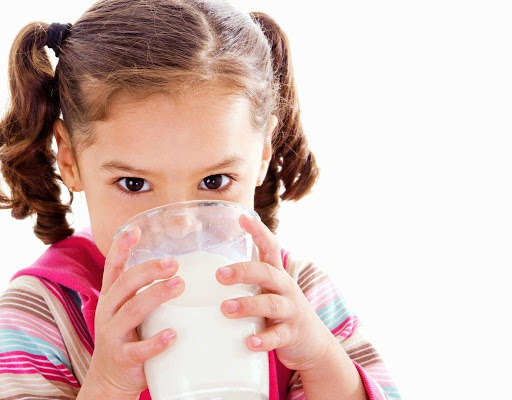 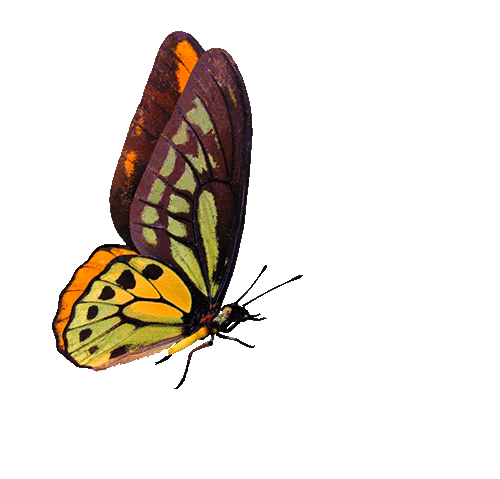 Hey, Look at me …
Tuni drinks milk, doesn’t she?
Structure: Sub:+PV(s/es)+…………….+,+ doesn’t+sub:+?
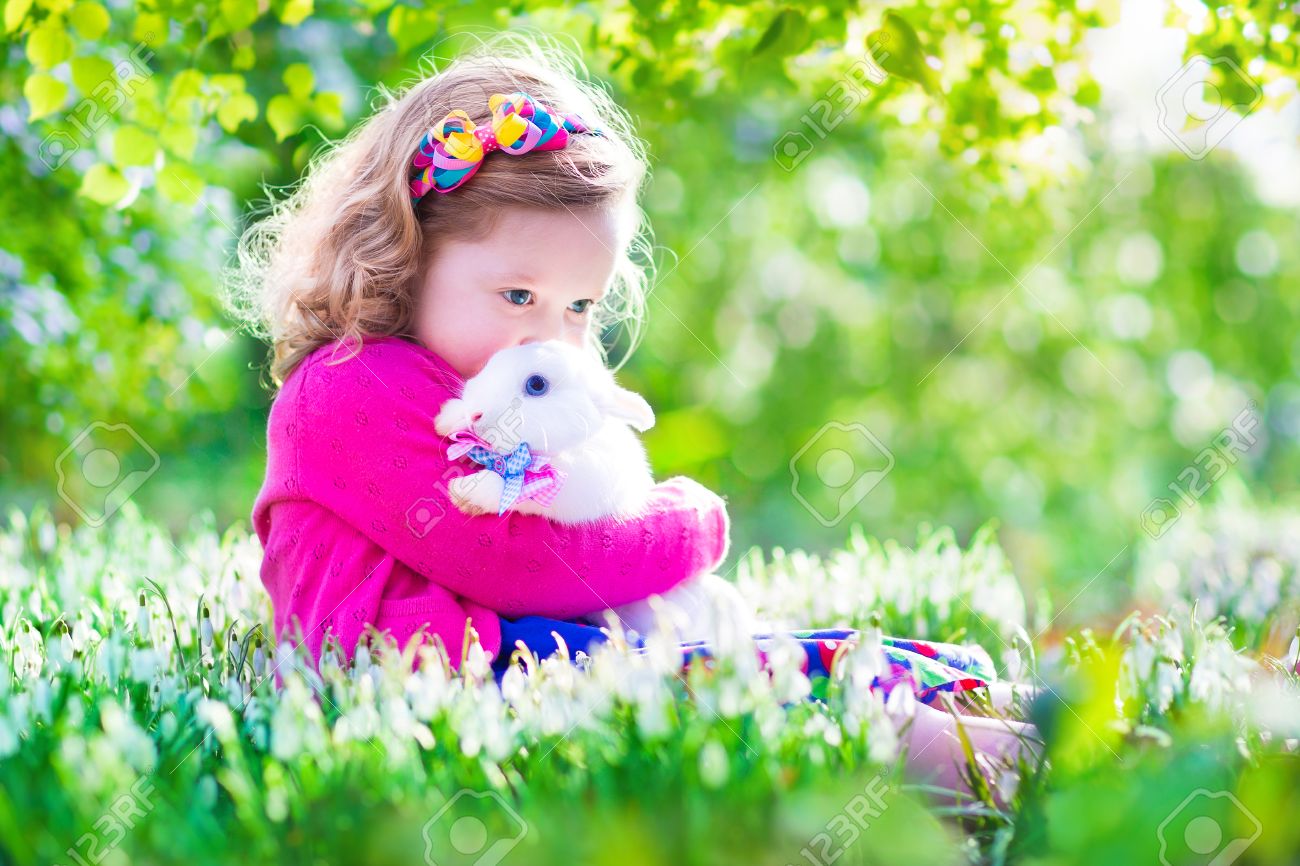 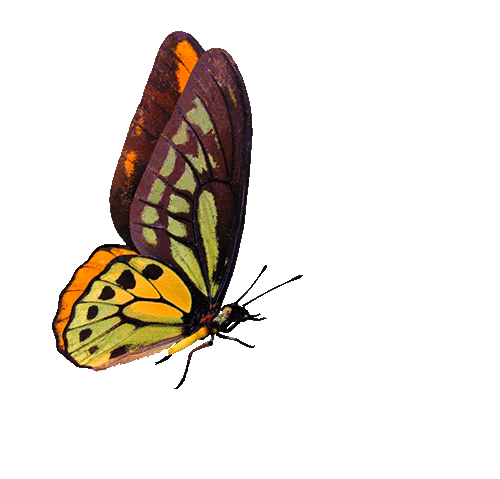 Hey, Look at my doll….
Diana made a doll, didn’t she?
Structure: Sub:+PV(past form)+…………….+,+ didn’t+sub:+?
Rule-4
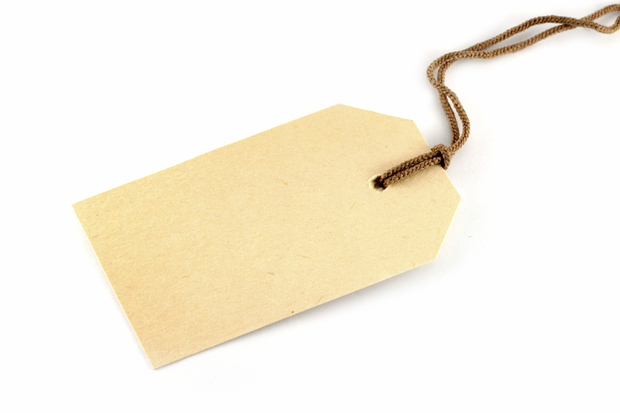 Tag…..
If the statement starts with Everyone, Everybody, Someone, Somebody, Anyone, Anybody and All, the statement is considered as affirmative sentence and the the subject or operator of tag will be ‘they’.
Click
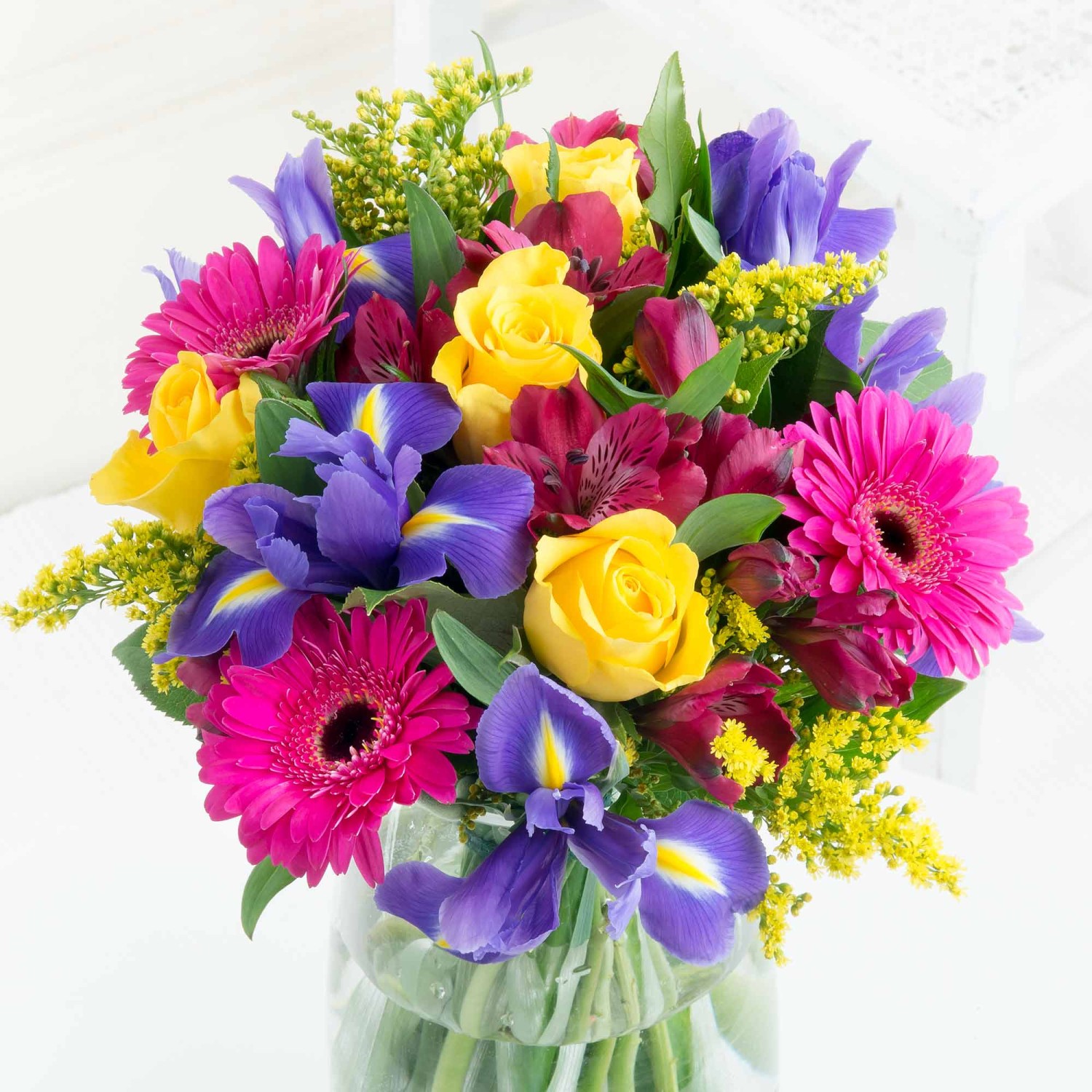 Who does not like flower?
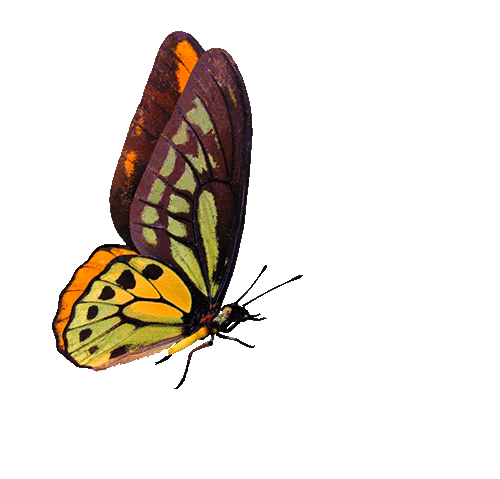 Everybody likes flower, don’t they?
Structure: Everybody:+PV(s/es)+…………….+,+ don’t+they+?
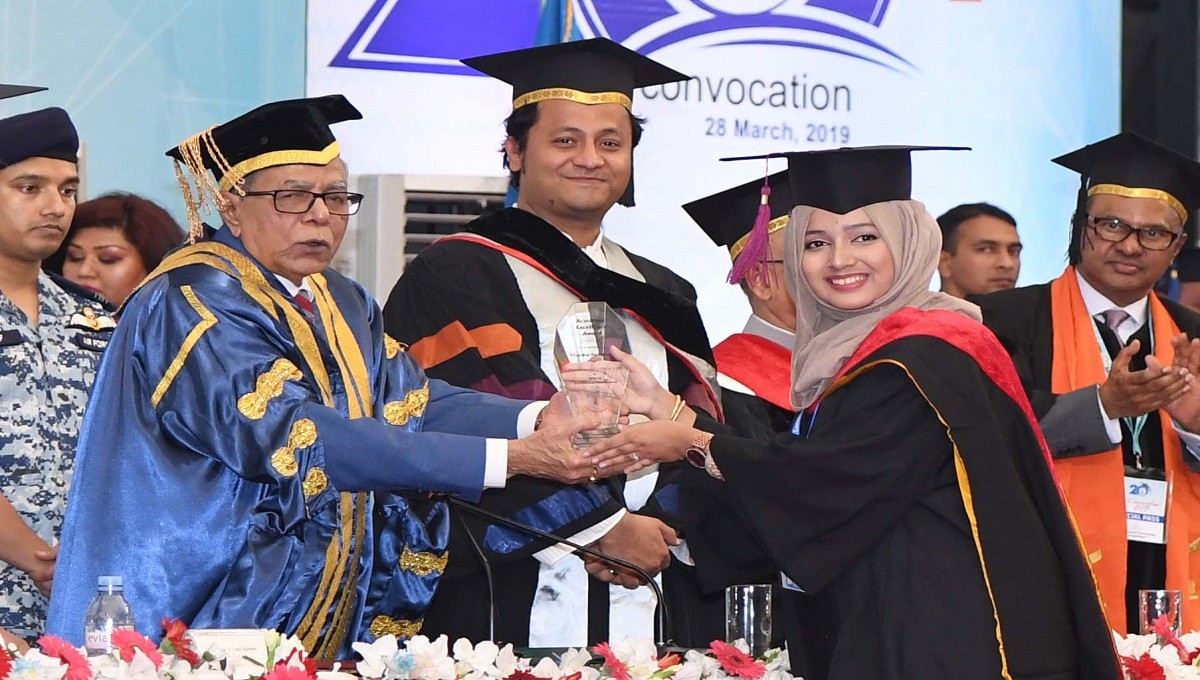 All loves a good student, don’t they?
Structure: All:+PV(s/es)+…………….+,+ don’t+they+?
Rule-5
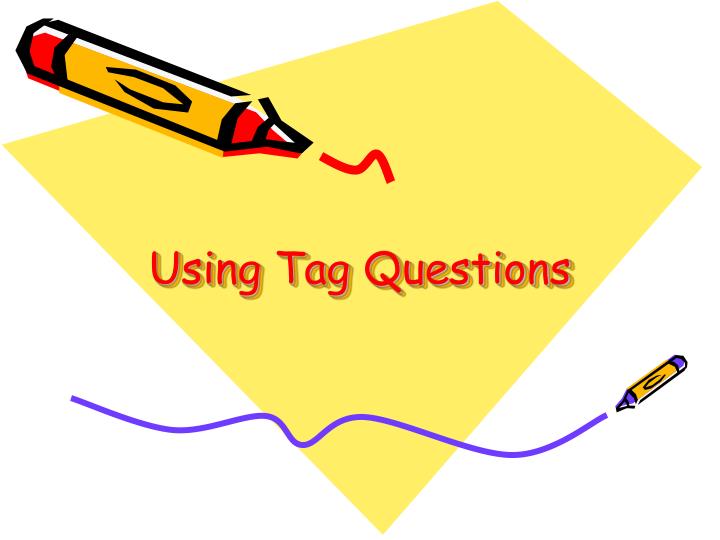 If the statement starts with No, Nobody, No one, None, the statement is considered as negative sentence and the subject or operator of tag will be ‘they’.
Click
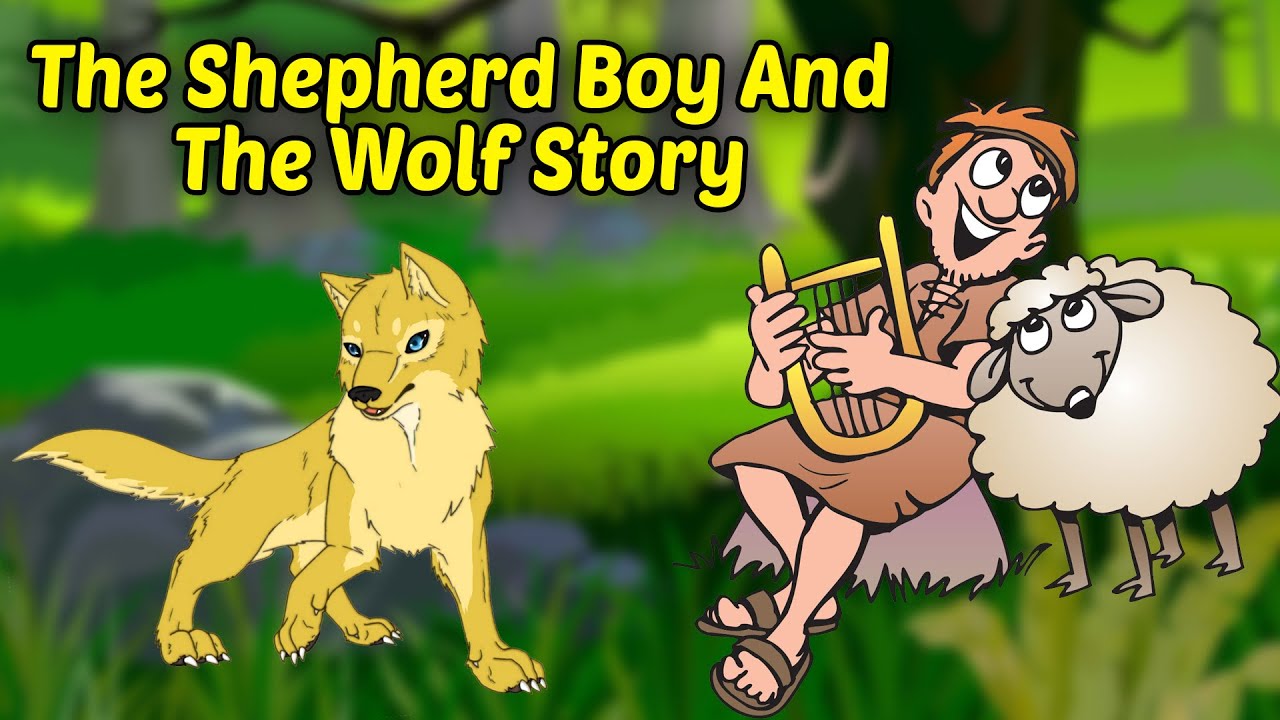 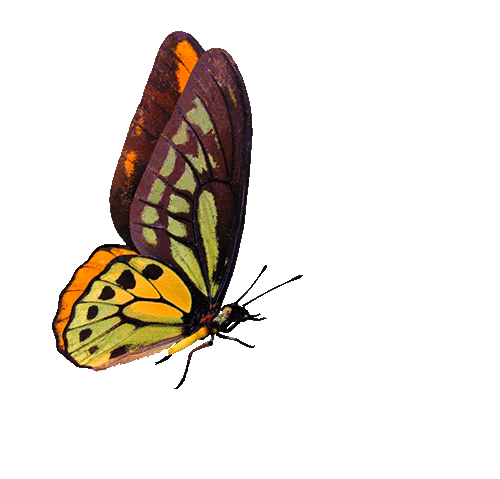 Nobody believes a liar, do they?
Structure: Nobody:+PV(s/es)+…………….+,+ do+they+?
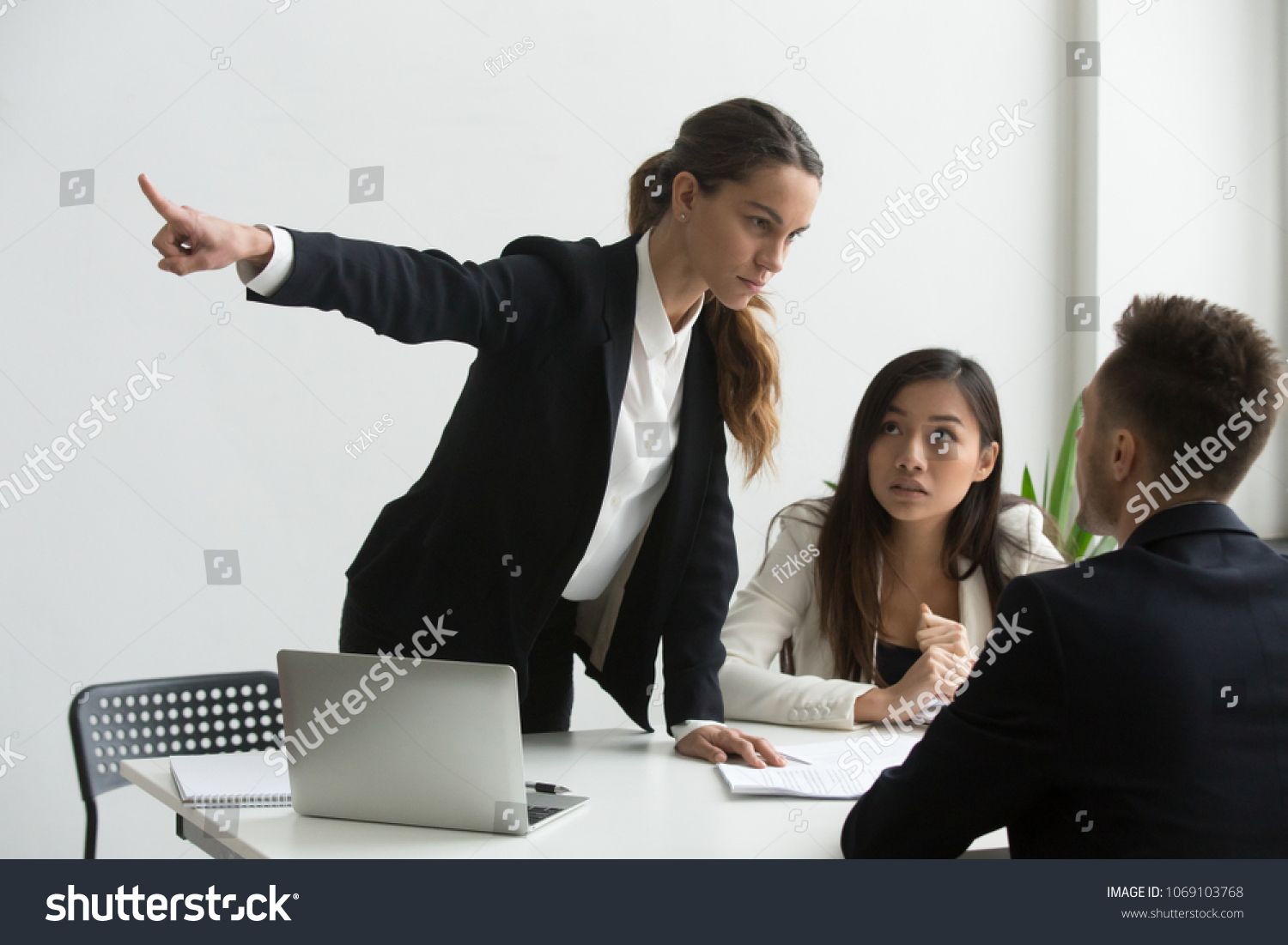 No one likes a lipped, do they?
Structure: No one:+PV(s/es)+…………….+,+ do+they+?
Rule-6
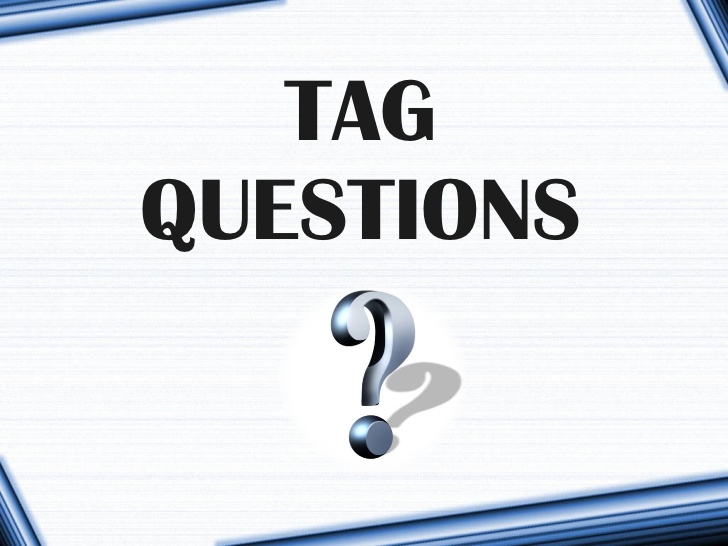 There are some words such as, hardly, rarely, barely, scarcely, seldom, never etc. appear to be affirmative but they originally give the negative meaning.
Click
Look at the picture and try to understand
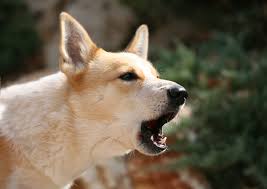 A barking dog seldom bites, does it?
Barking dogs seldom bite, do they?
We are good friends
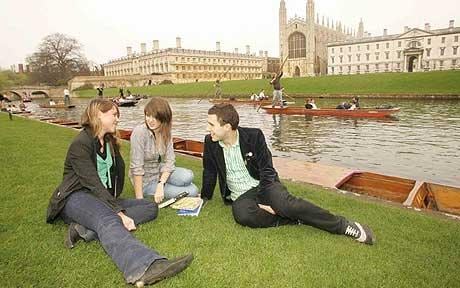 Roy hardly comes here, does she?
Such a good friend like you is rarely found, is he/she?
Rule-7
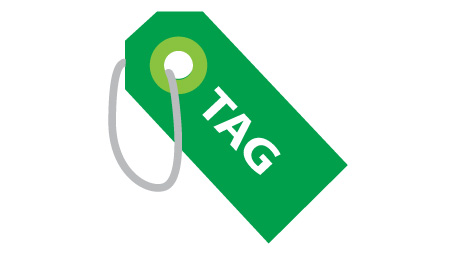 If the subject of statement is not personal noun, the subject of tag part will be ‘it’.
Click
Look at the picture and try to understand
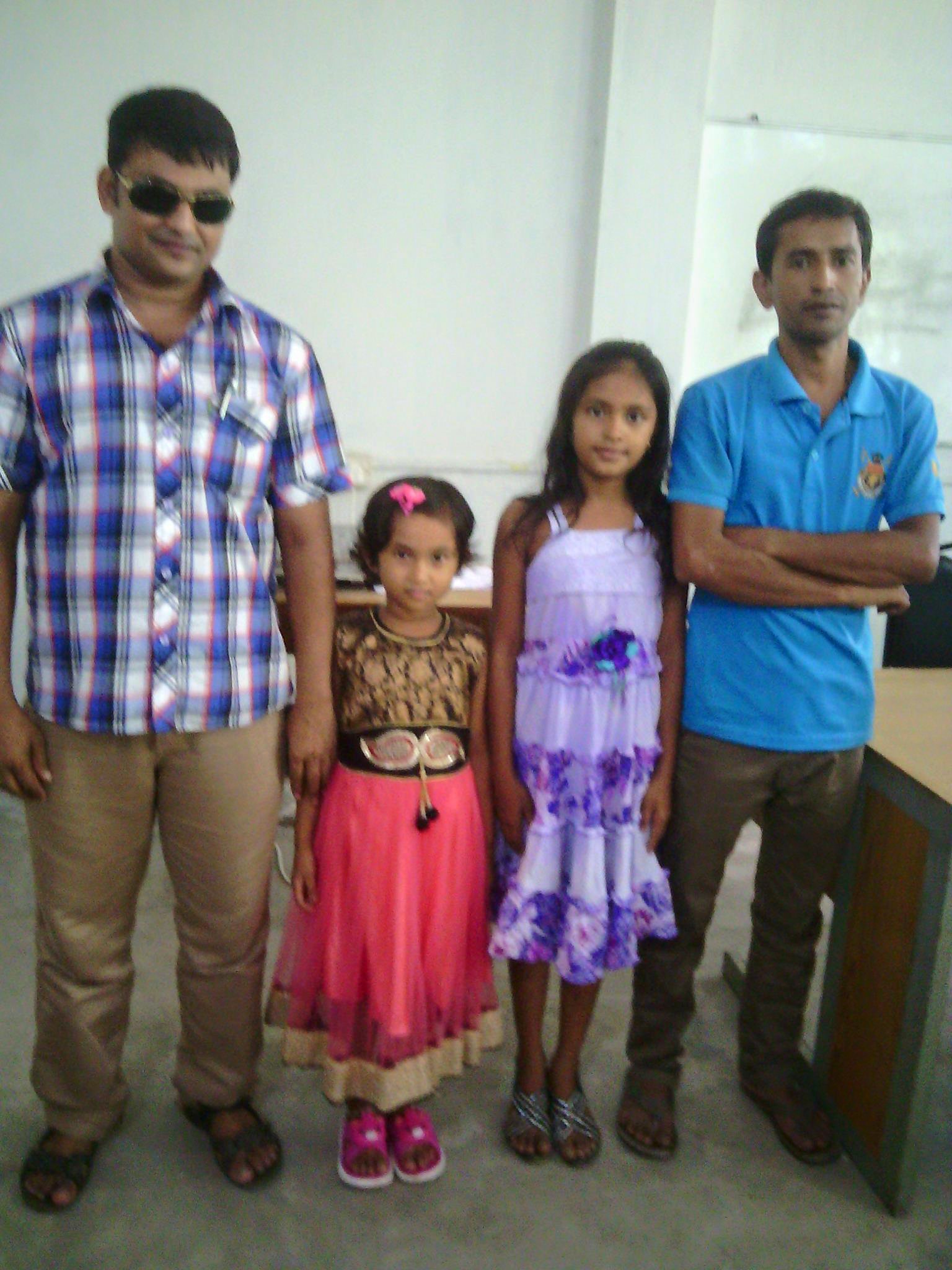 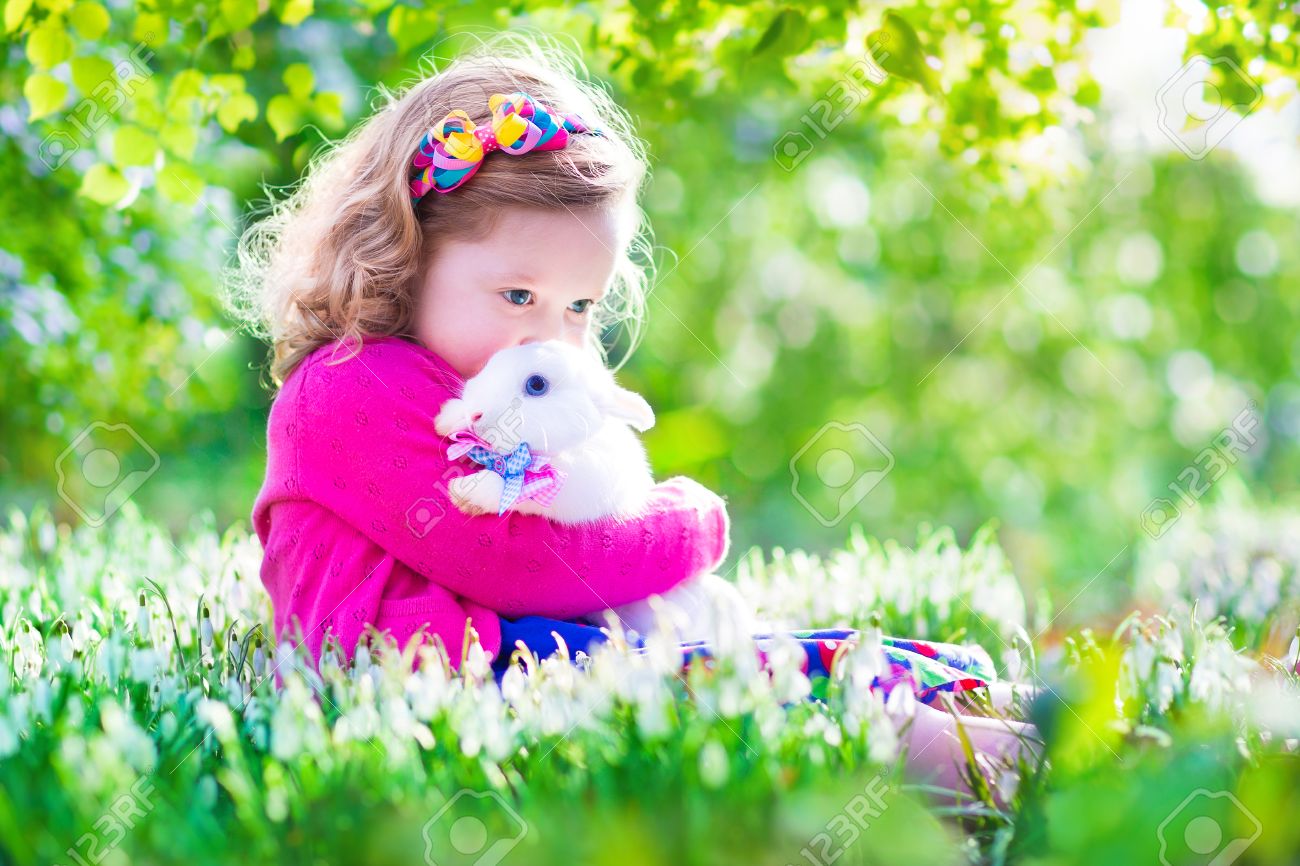 Her father’s name is Milton, isn’t it?
Note: Here her father is a person but her father’s name in not personal noun
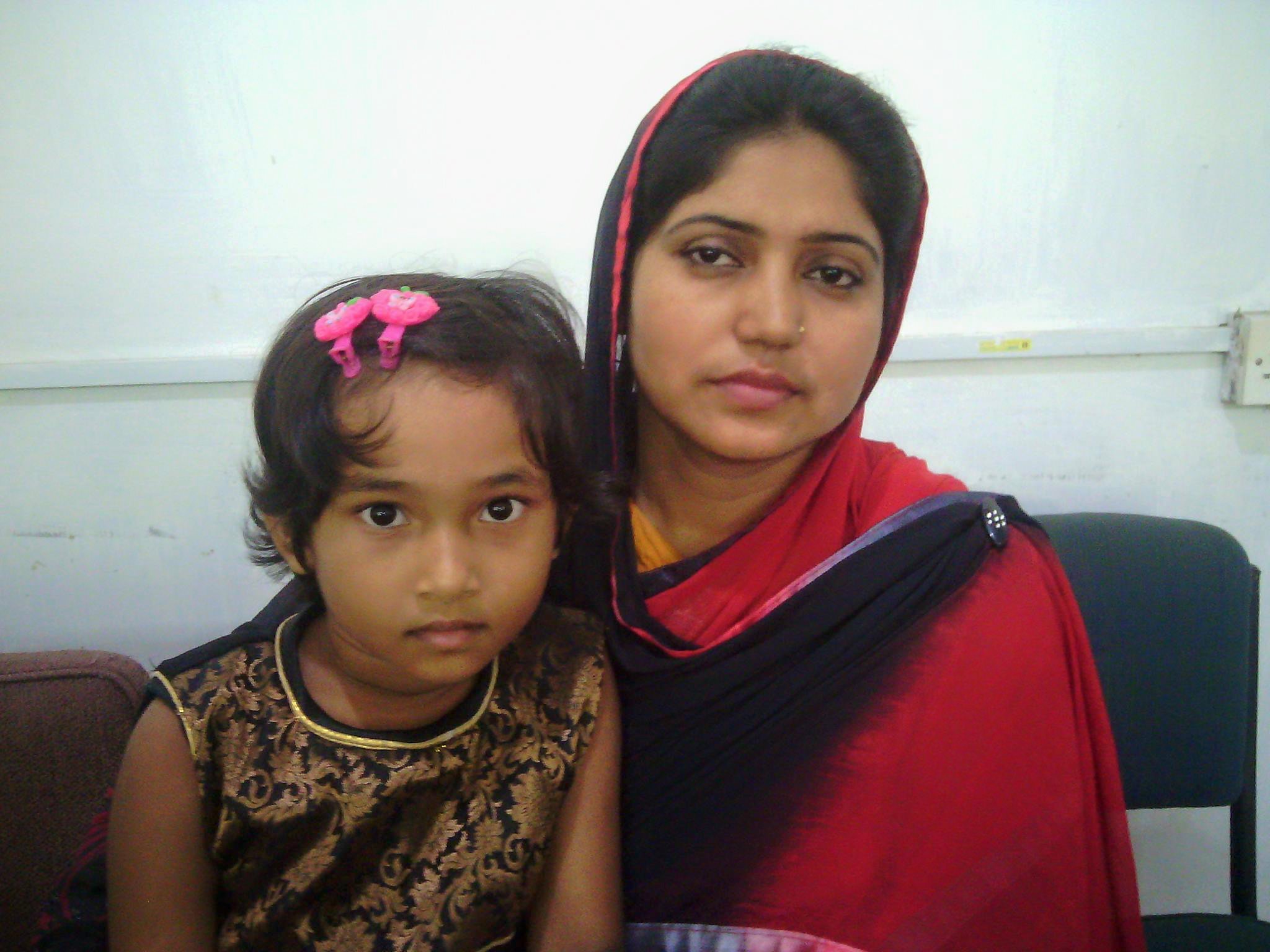 Look at the picture and try to understand
The mother rose in her, didn’t it?
Note: Here, the mother means the deep feelings of a mother.
Rule-8
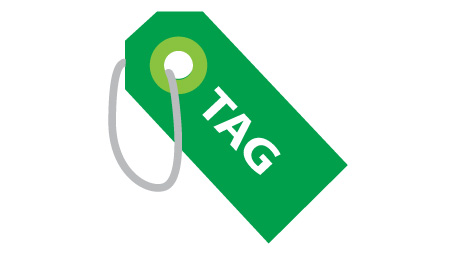 There are some nouns of which have no gender. Yet, according to the rules of English Grammar the following pronoun is considered.
Noun…………………...........................................................................………….Pronoun (Tag part)
Allah……………………………………………………………………..………………….. He
The Padma (River)…………………………………………………………………….….. She/it
The Sun…………………………………………………………………………………….. He/it
The Moon ………………………………………………………………………………….. She/it
Bangladesh (Country)…………………………………………………………………….. She/it
Click
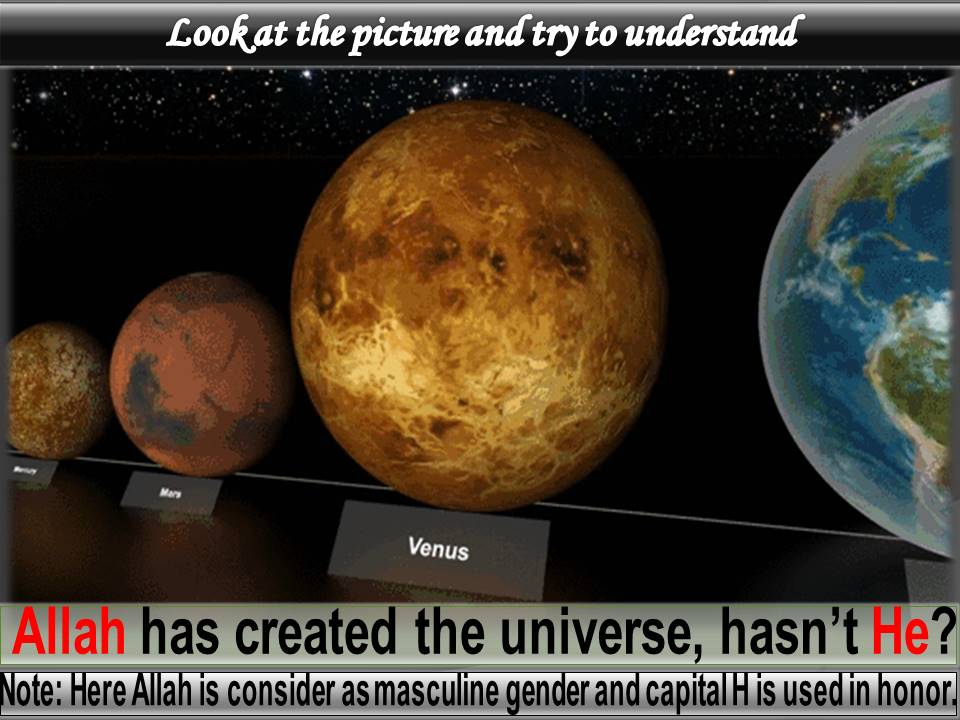 Look at the picture and try to understand
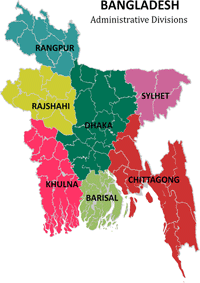 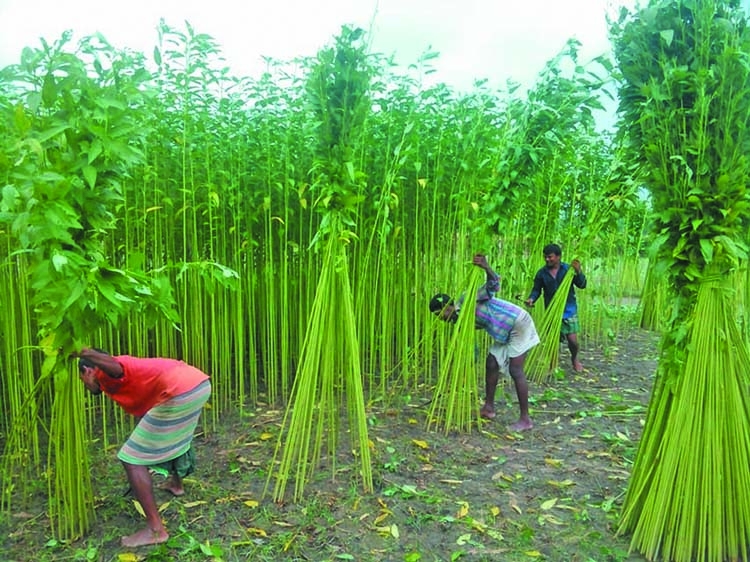 Bangladesh grows a lot of jute, doesn’t she?
Bangladesh is a small country, isn’t it?
Note: In first statement production plays a role of mother But 
in second statement, it is only a description of Bangladesh
Look at the picture and try to understand
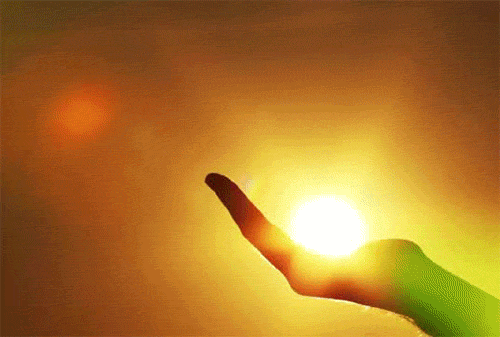 The Sun
The Sun has light of his own, hasn’the?
Note: Here the sun is consider as masculine gender.
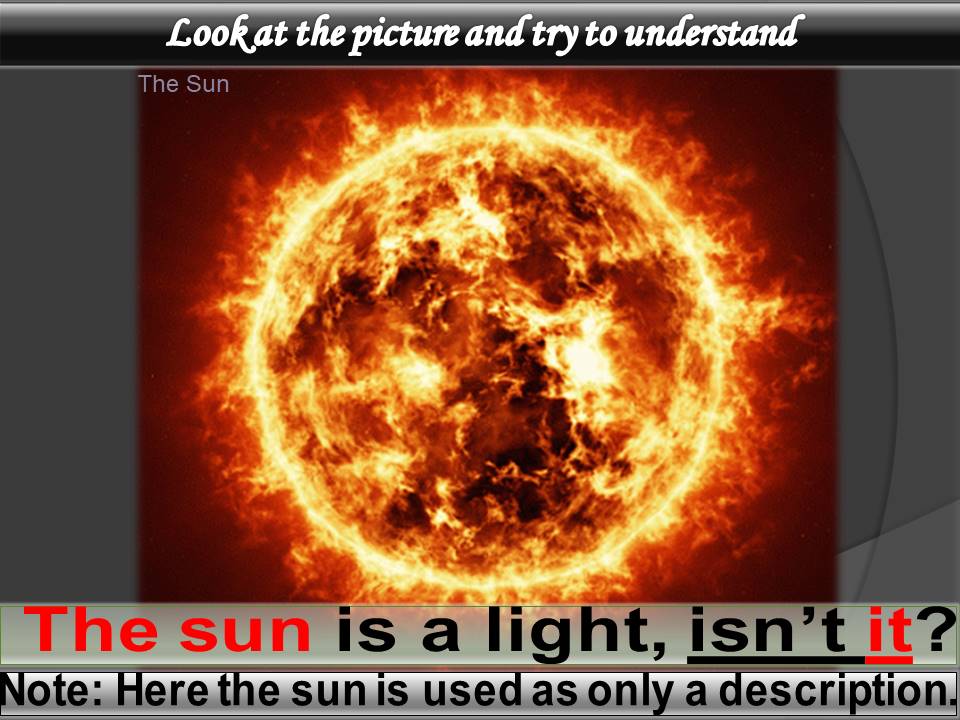 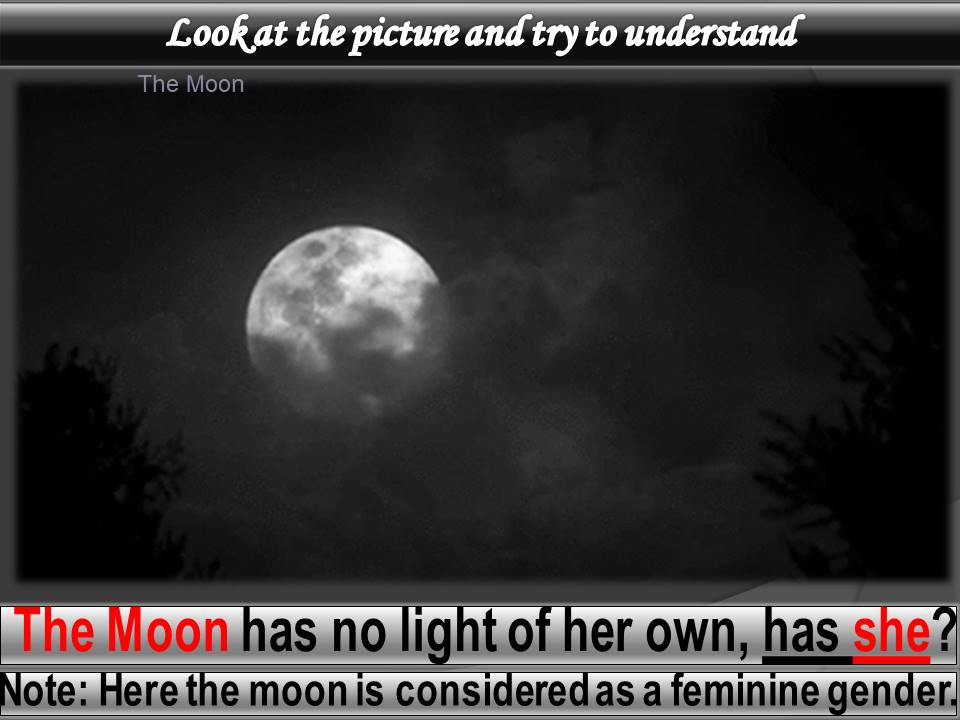 Look at the picture and try to understand
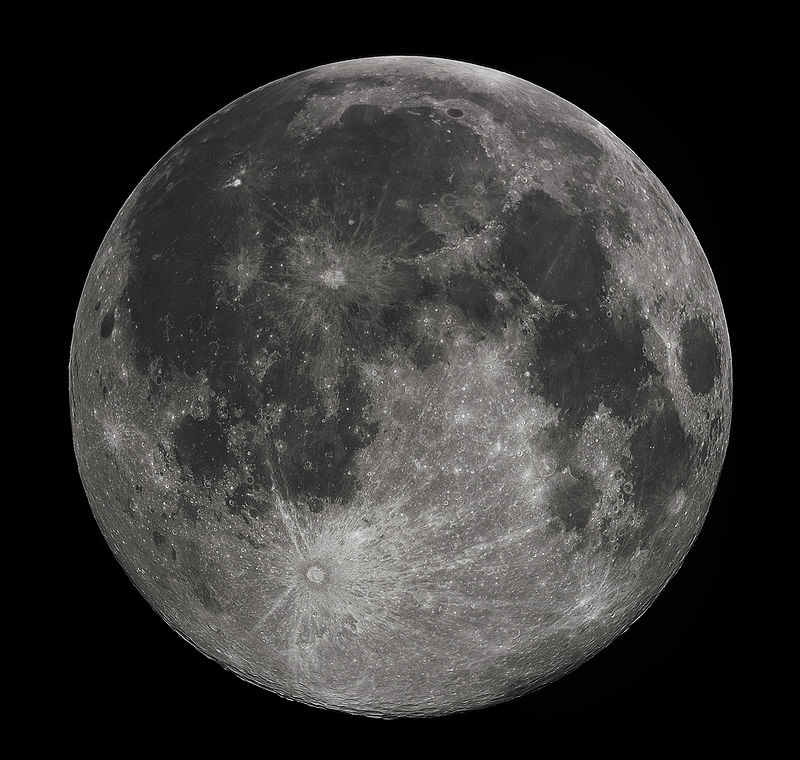 The Moon
The Moon is the only natural satellite of the Earth, isn’t it?
Note: Here the moon is described it’s identity.
Look at the picture and try to understand
The Moon
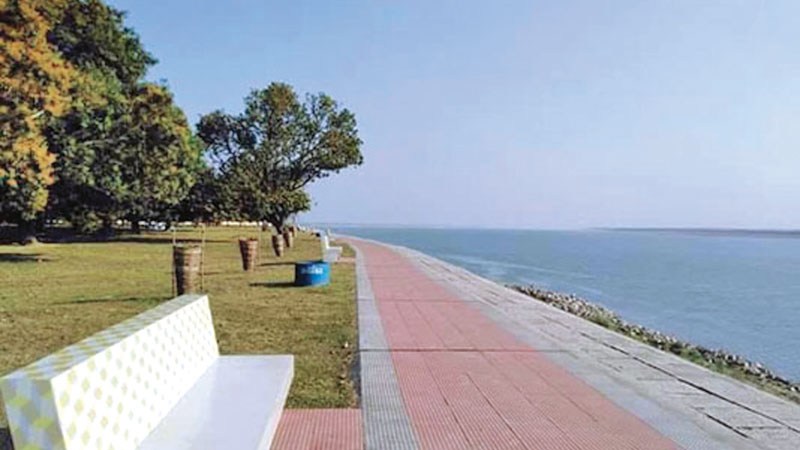 The Padma is rich in hilsha fishes, isn’t she?
Note: Here the Padma river is considered as a feminine gender.
Look at the picture and try to understand
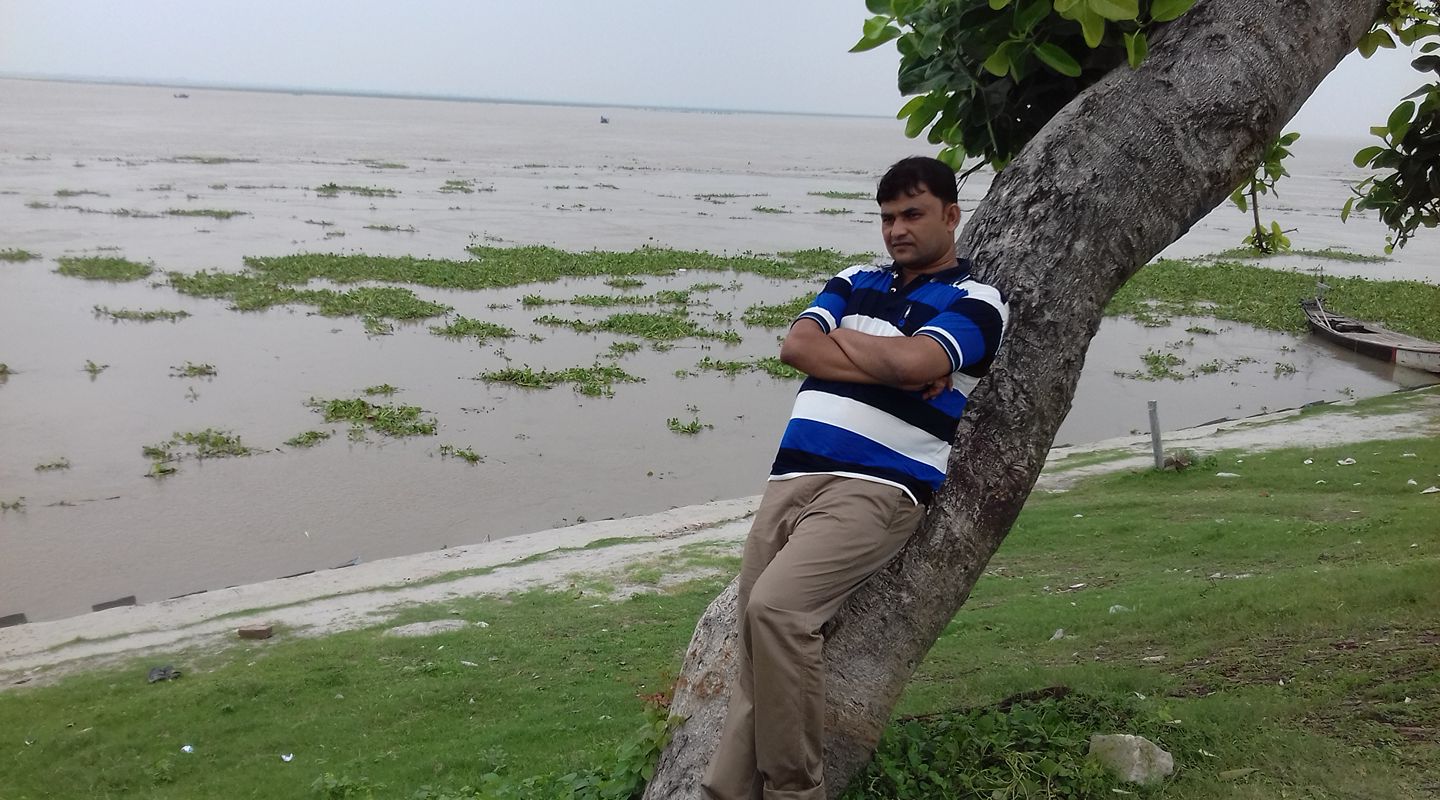 The Padma
The Padma is a big river, isn’t it?
Note: Here, the Padma river is introduced.
Rule-9
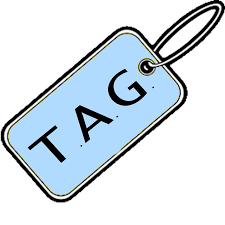 If any minor creature play a human role, 
it is considered as a personal noun otherwise it will be considered as usually.
Click
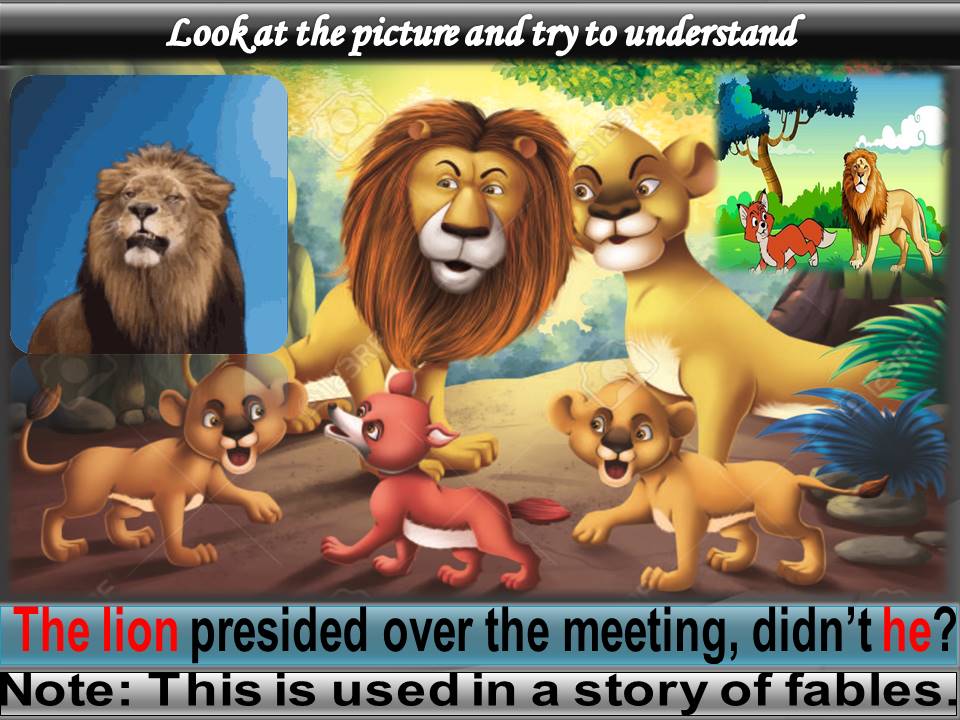 Look at the picture and try to understand
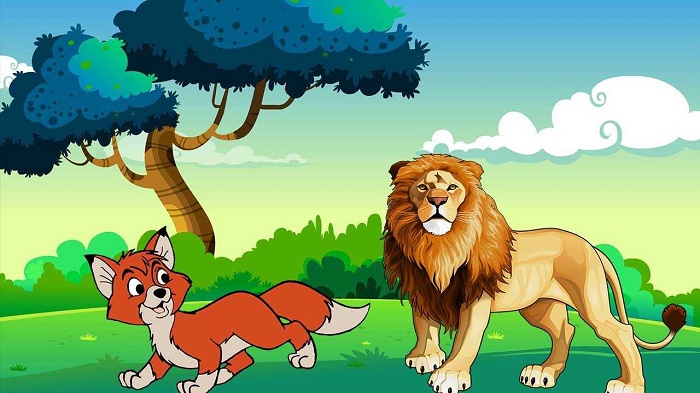 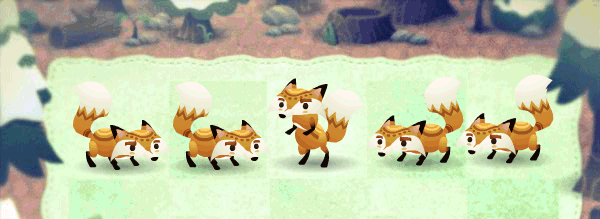 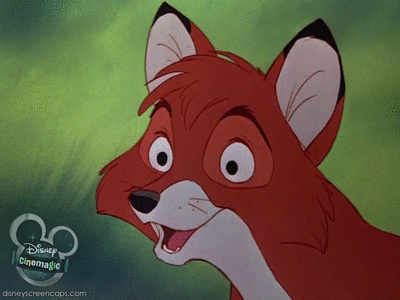 The fox declared a prize, didn’t he?
Note: This is used in a story of fables.
Look at the picture and try to understand
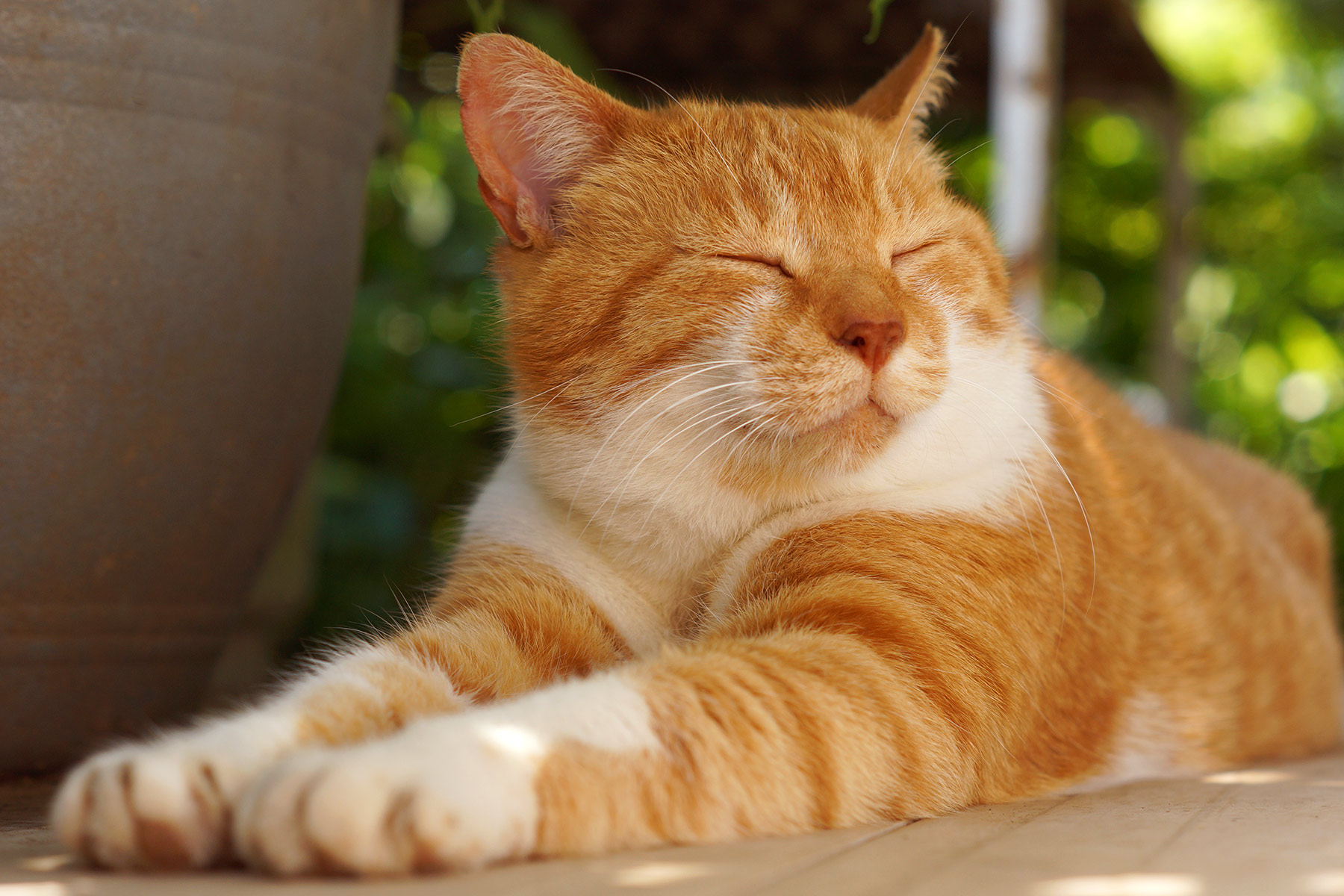 The cat is sleeping, isn’t it?
Note: This is only a description.
Rule-10
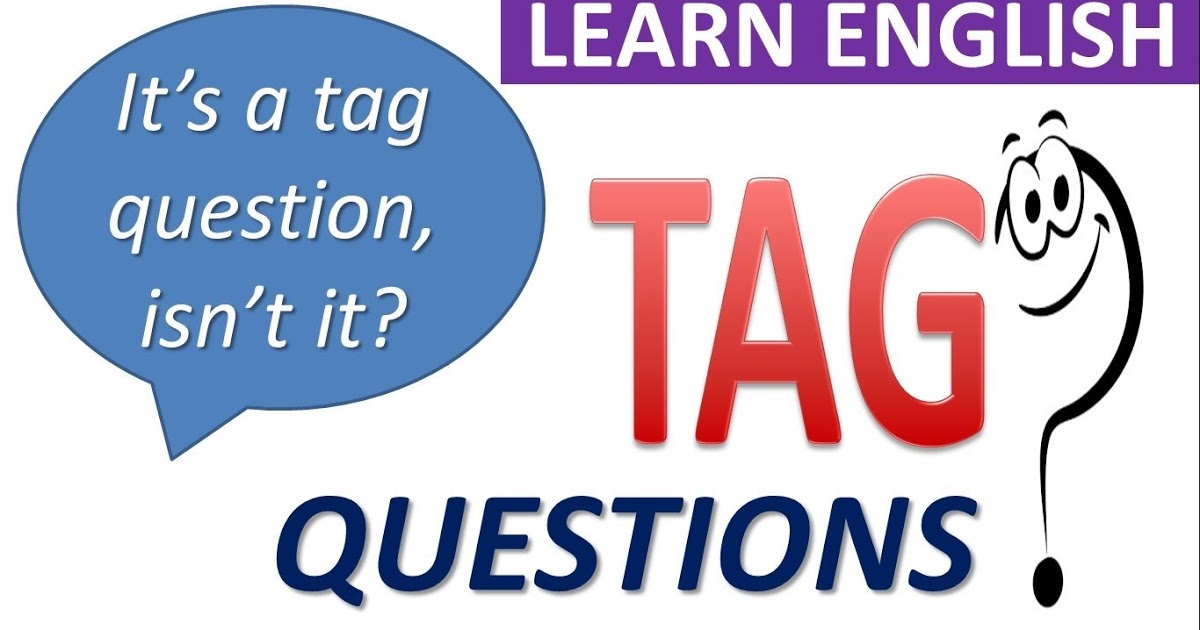 If by the imperative sentence means order, advise, forbid, request etc, tag will be- 
will you?; won’t you?; would you?; 
can you?; can’t you?; could you?; .
Click
Look at the picture and try to understand
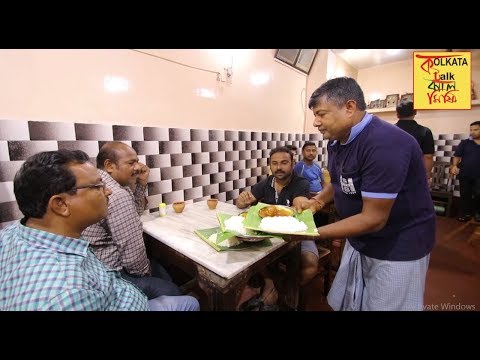 Have some more rice, will you?
Ref: will you= formal; won’t you = informal (Wren & Martin; page # 306)
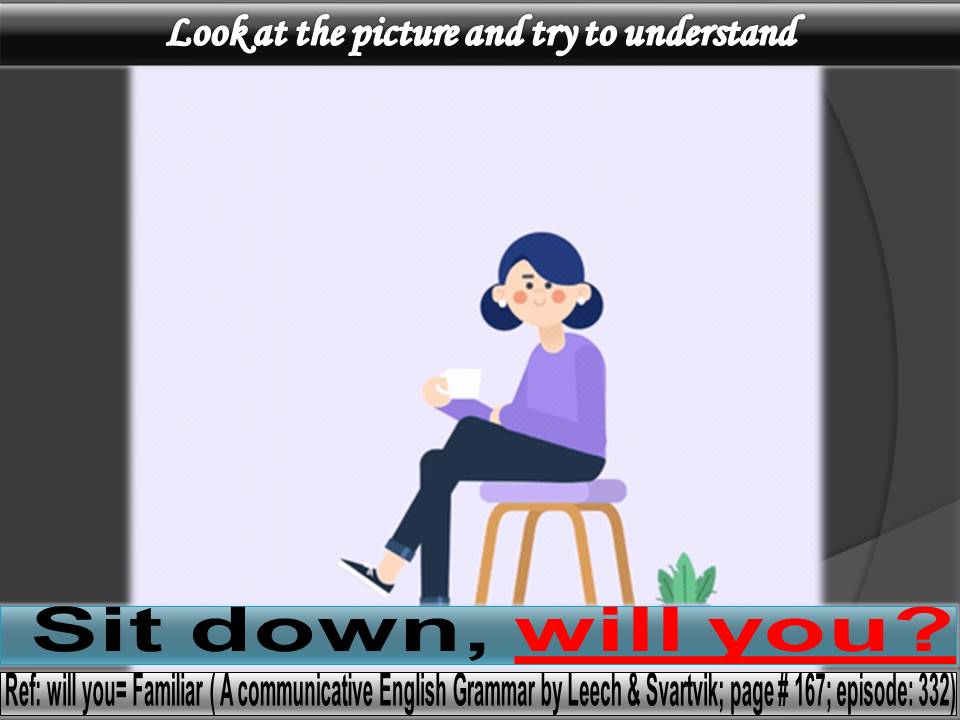 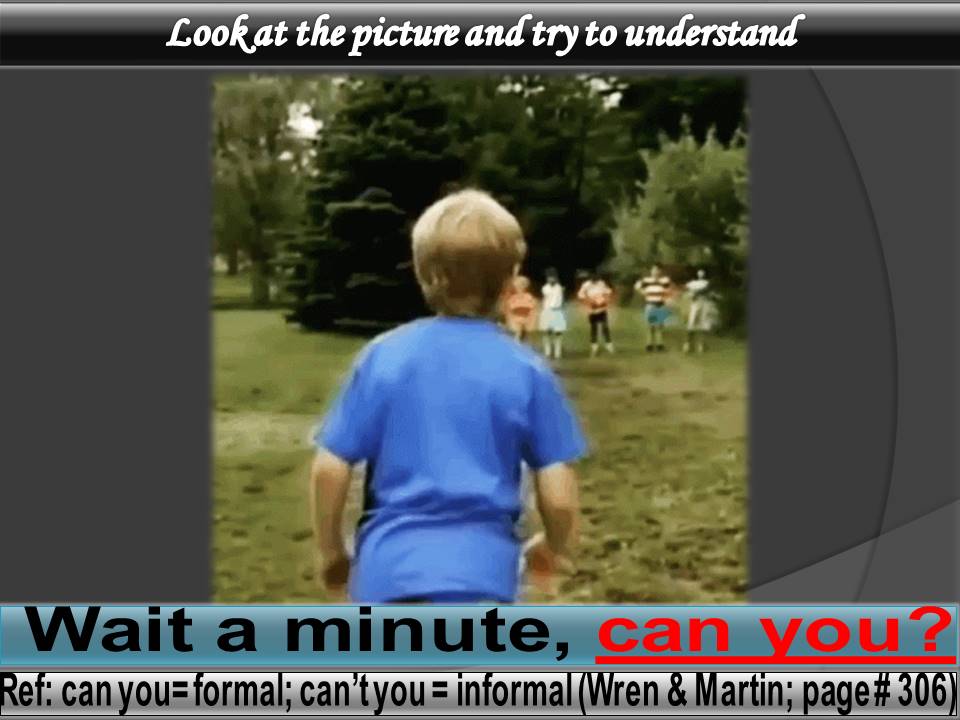 Look at the picture and try to understand
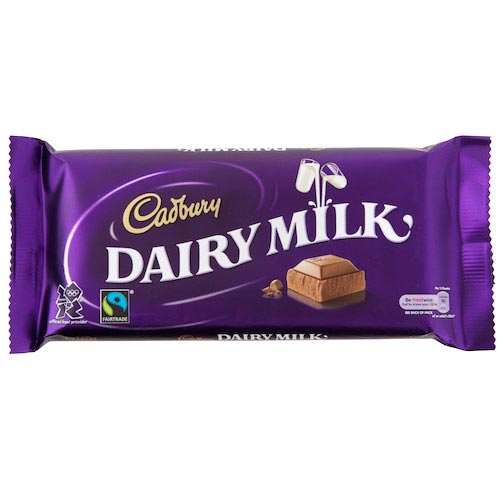 Have a chocolate, won’t you?
Ref: Oxford English Grammar; page # 22)
Test yourself
Can’t I
1. I can drive a car, ________?
2. None can escape from death, ________?
Can they
don‘t they
3. Everybody loves a freedom fighter,________?
have I
4. I have hardly money in my pocket,_______?
isn‘t it
5. The colour of her eyes is brown, ______?
will you
6. Shut down the computer, ______?
won‘t you
7. Look after the children, _________?
shan‘t I
8. I shall help you, ________?
isn‘t it
9. ‘You’ is a pronoun, ________?
am I
10. I’m not guilty, ____?
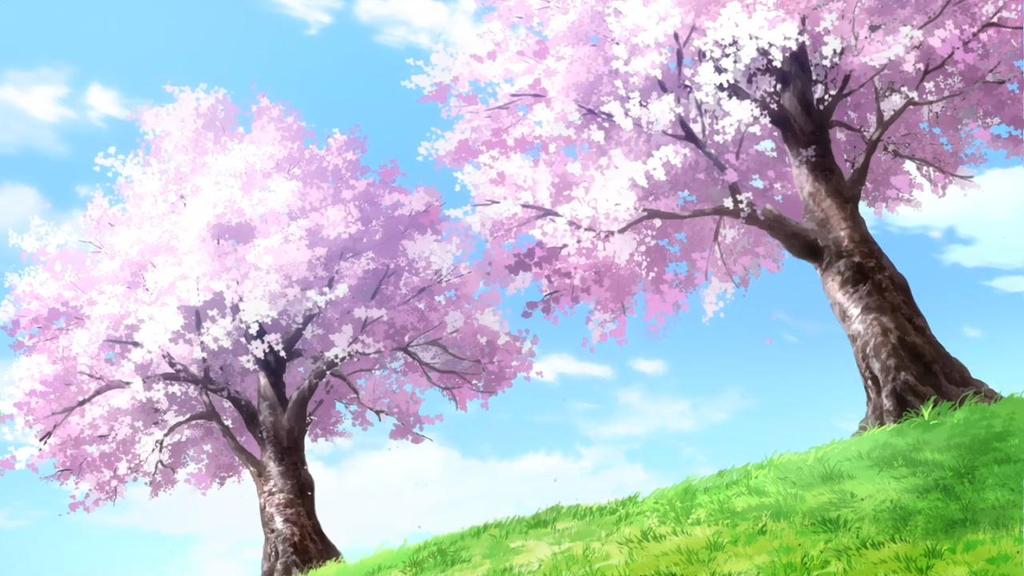 Thank you very much